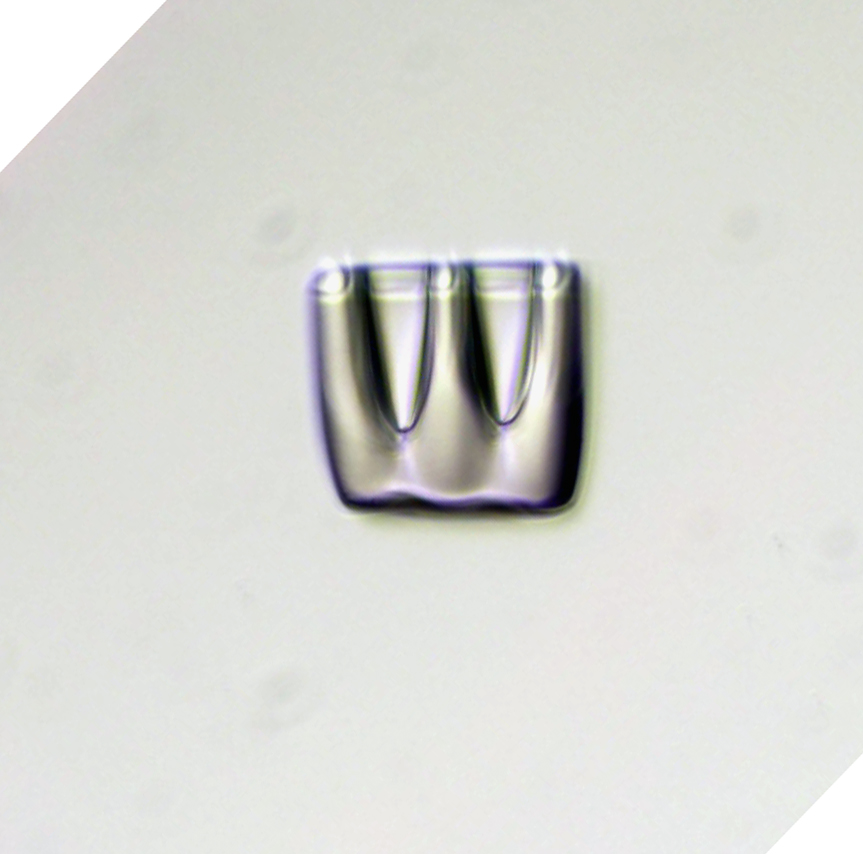 50 mm
(ii)
50 mm
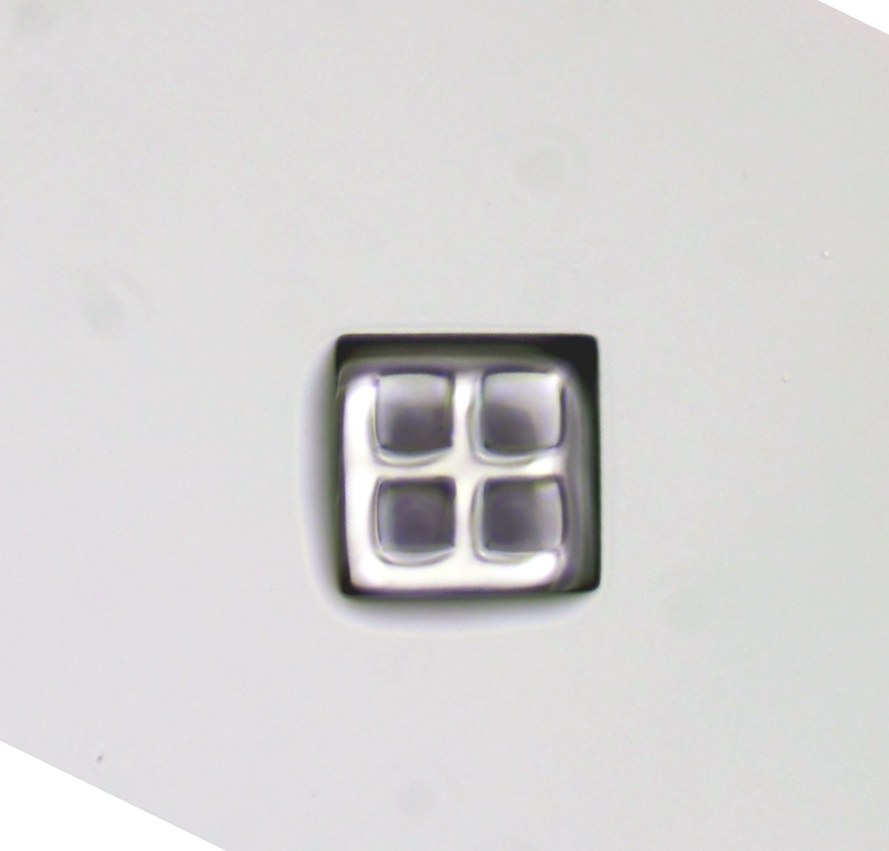 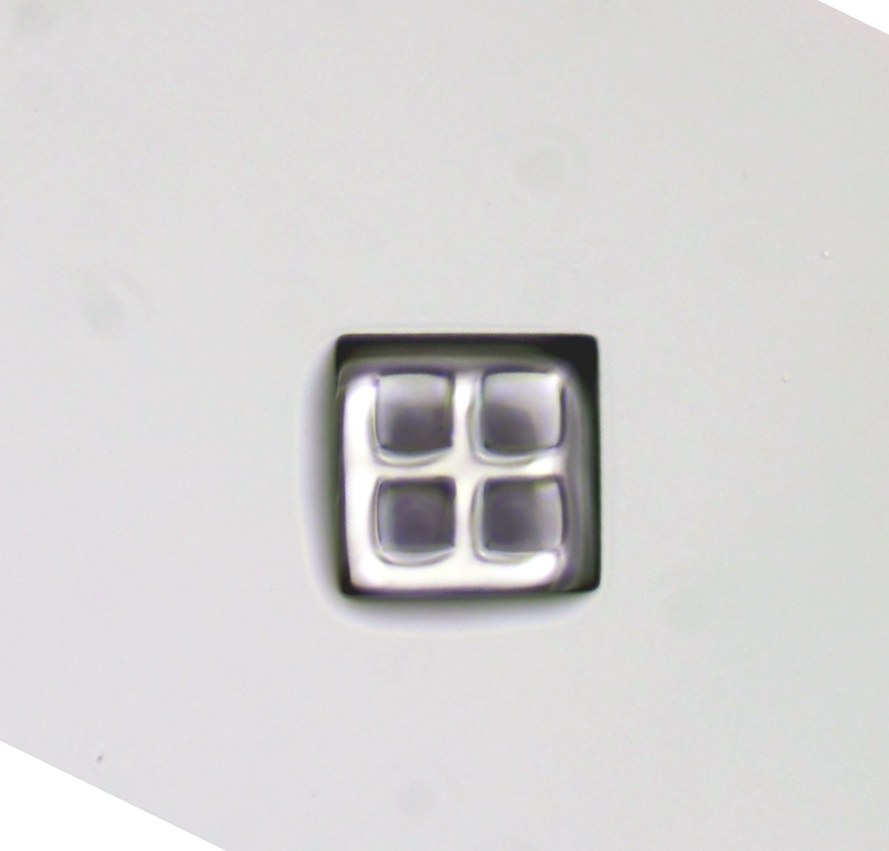 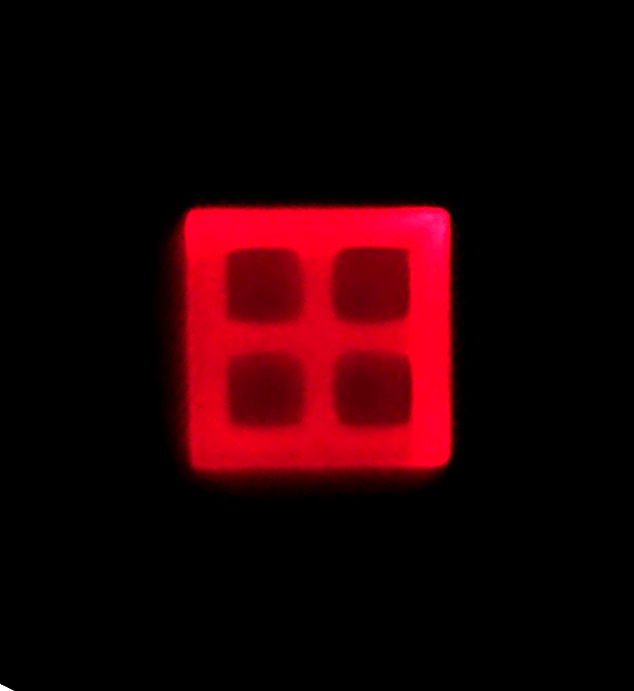 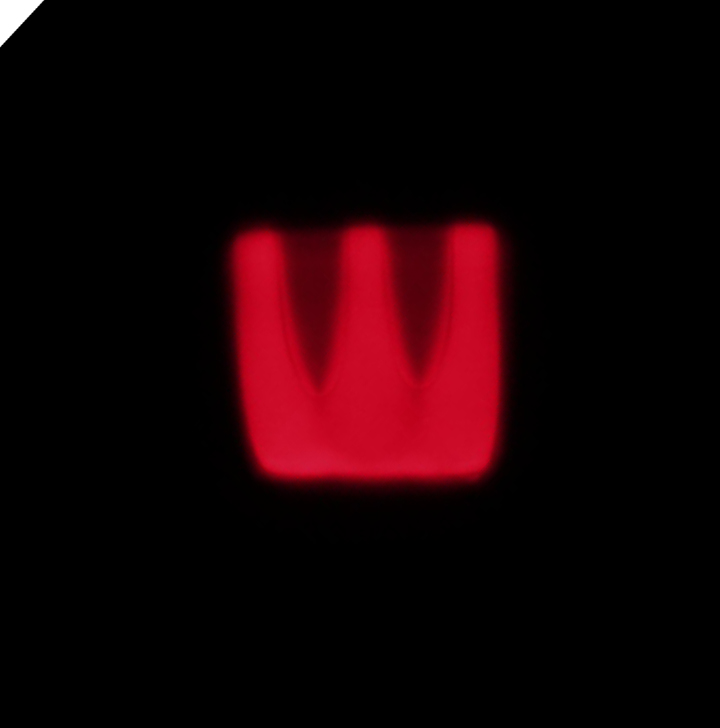 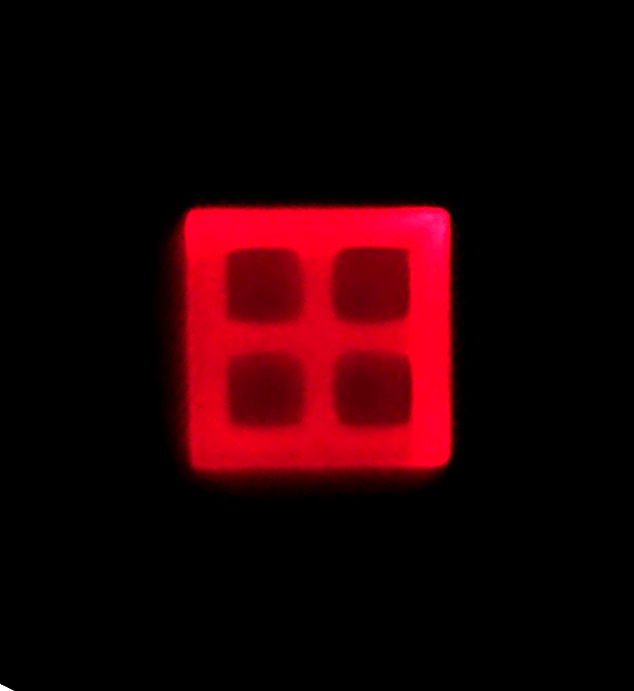 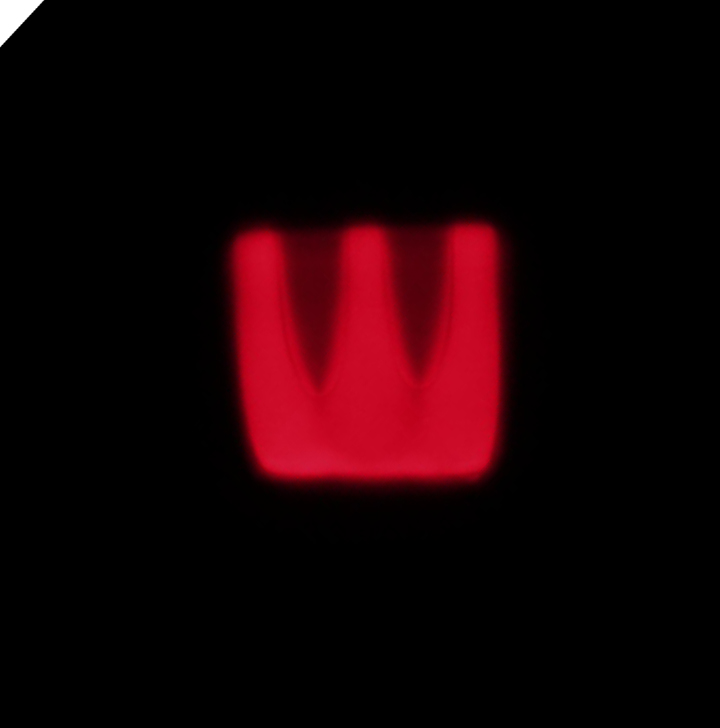 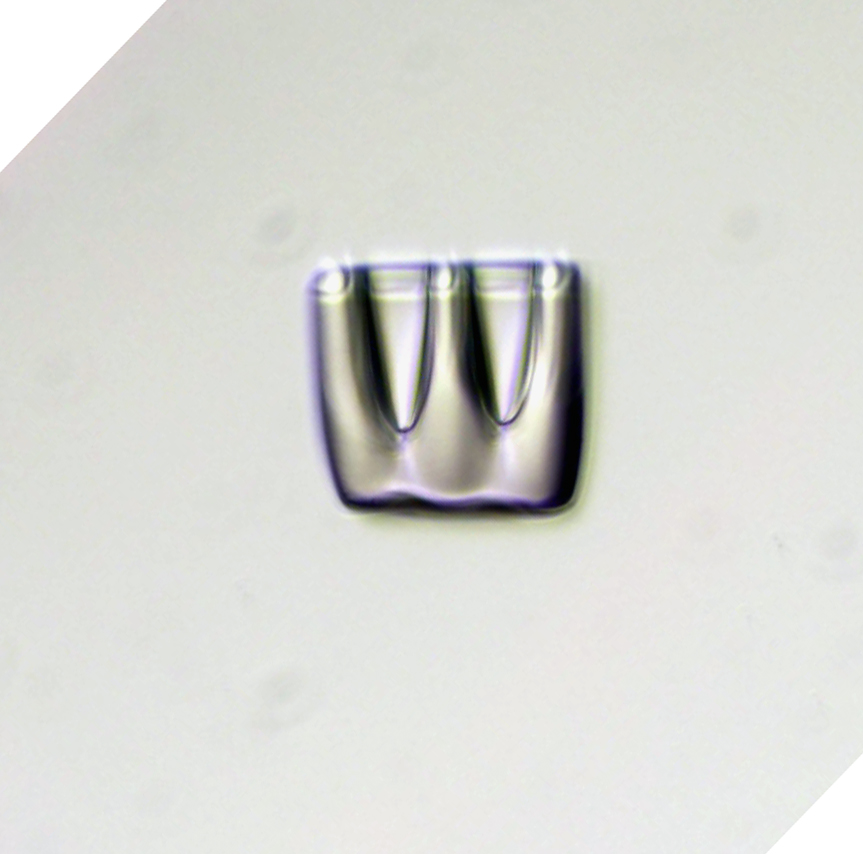 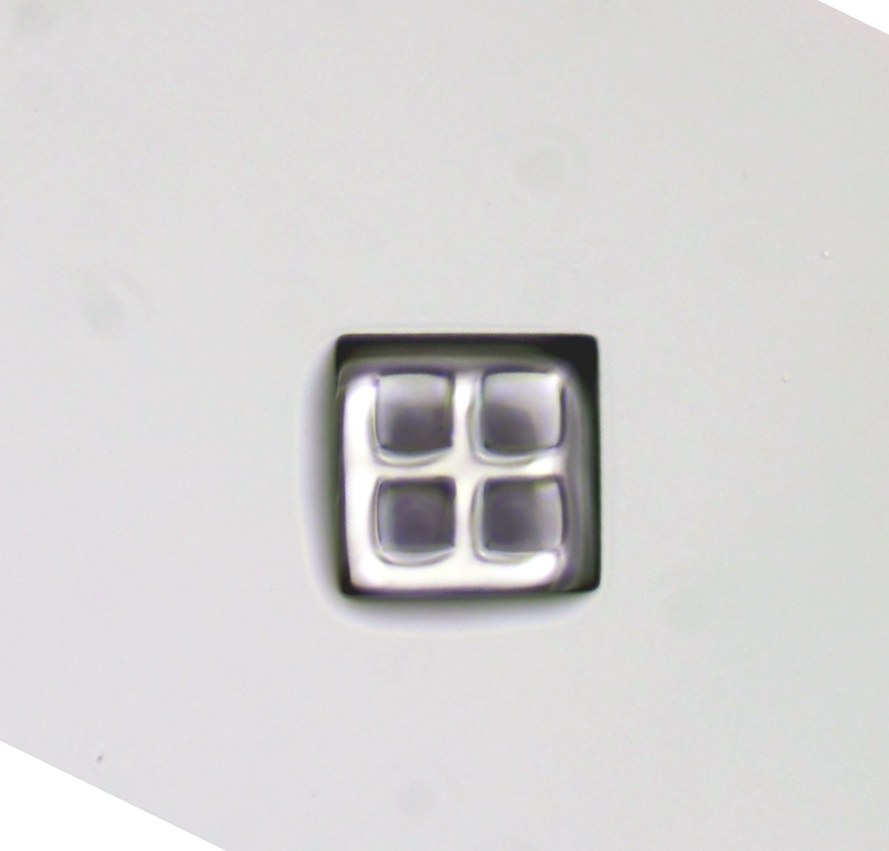 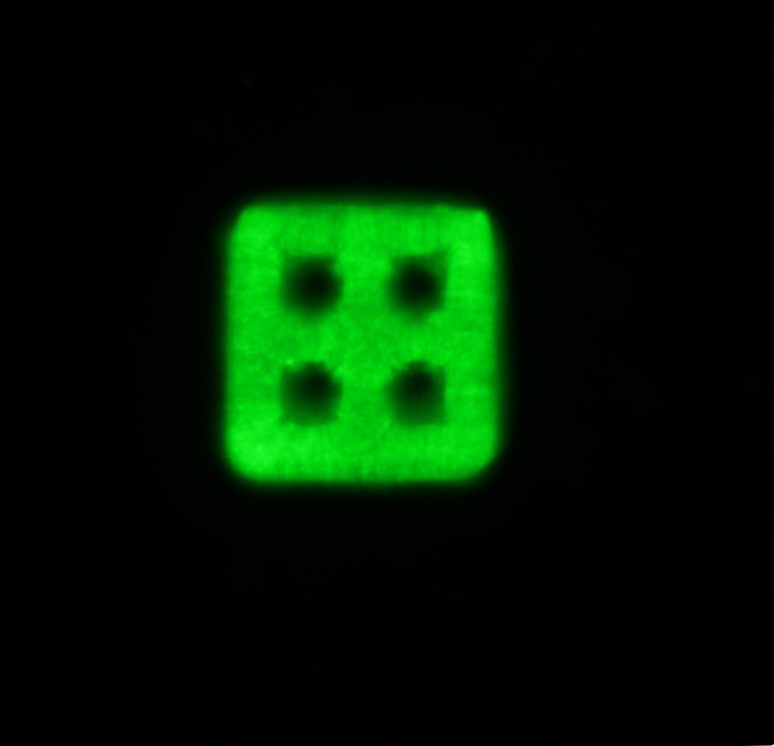 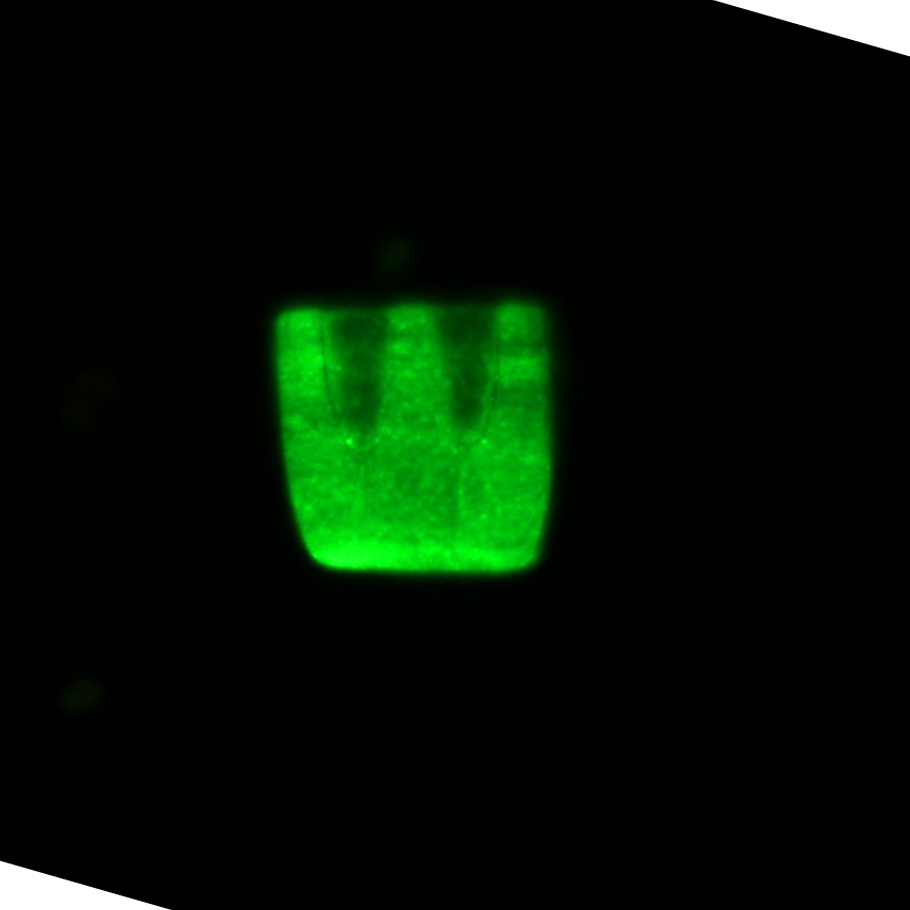 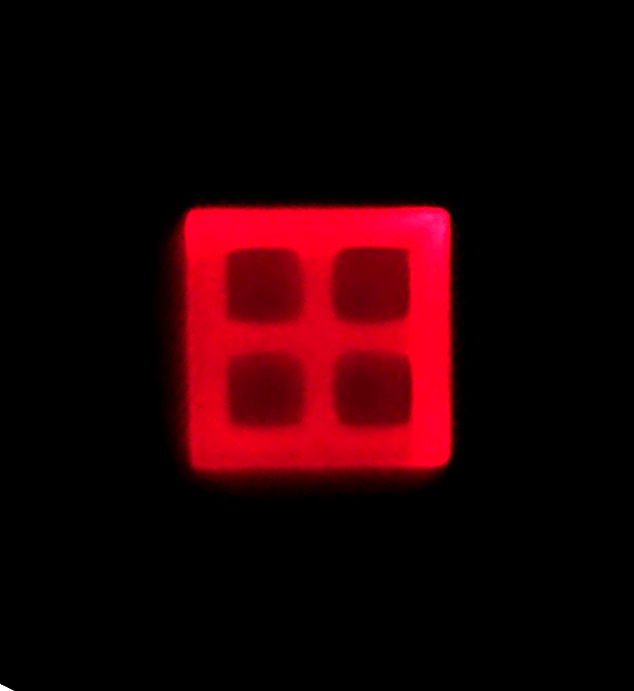 50 mm
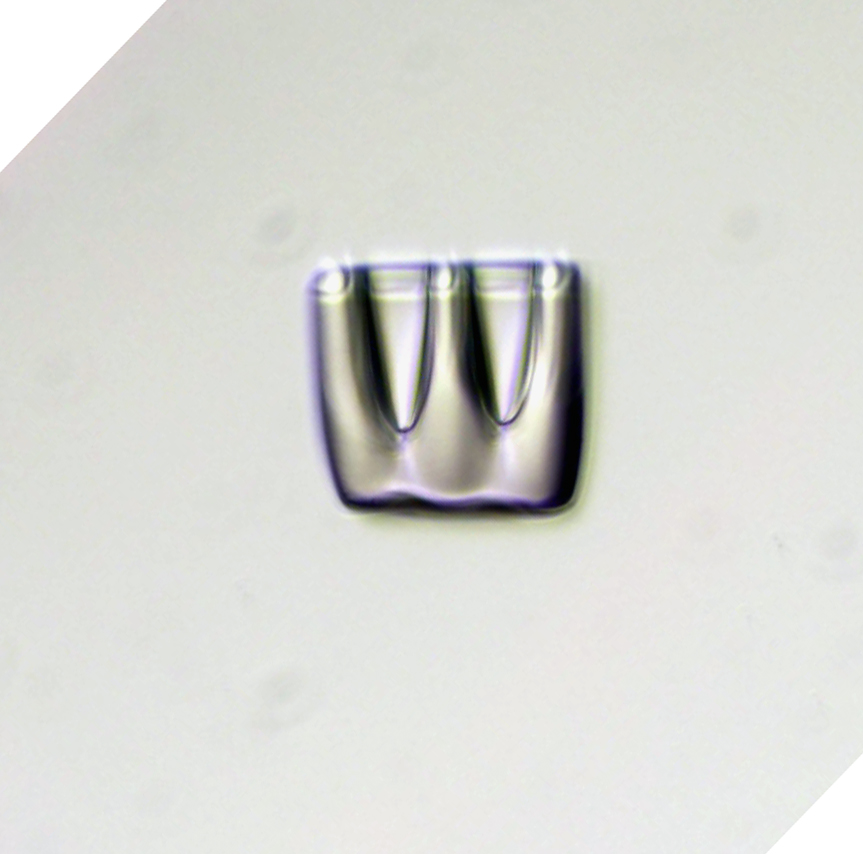 (i)
(ii)
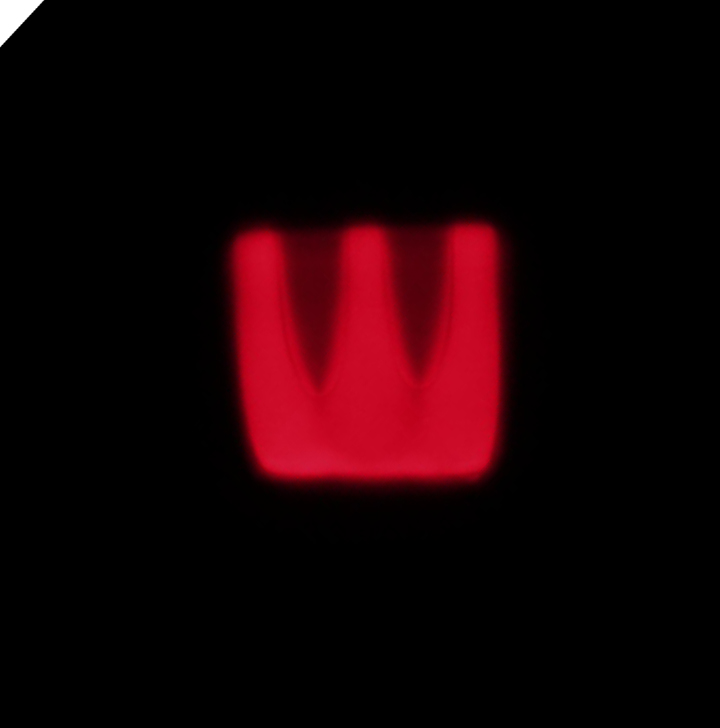 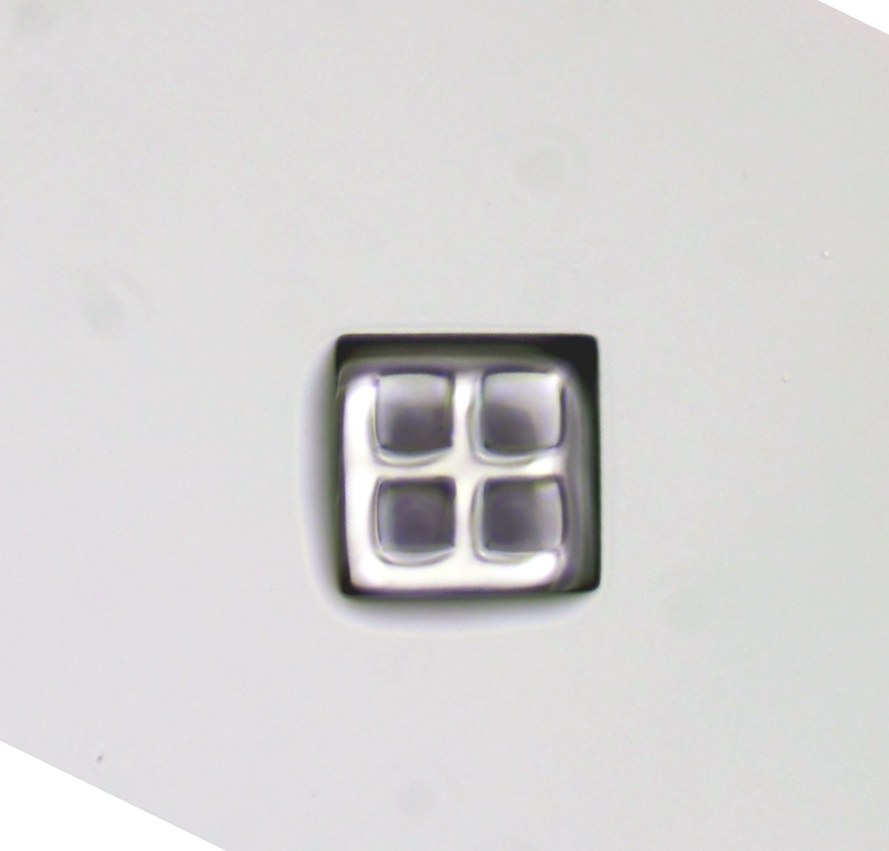 50 mm
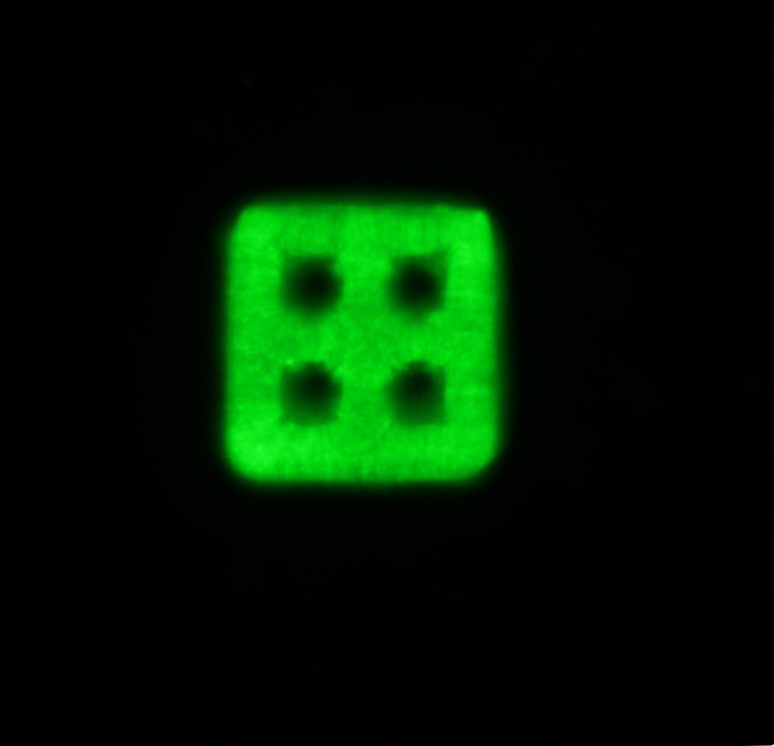 (i)
(ii)
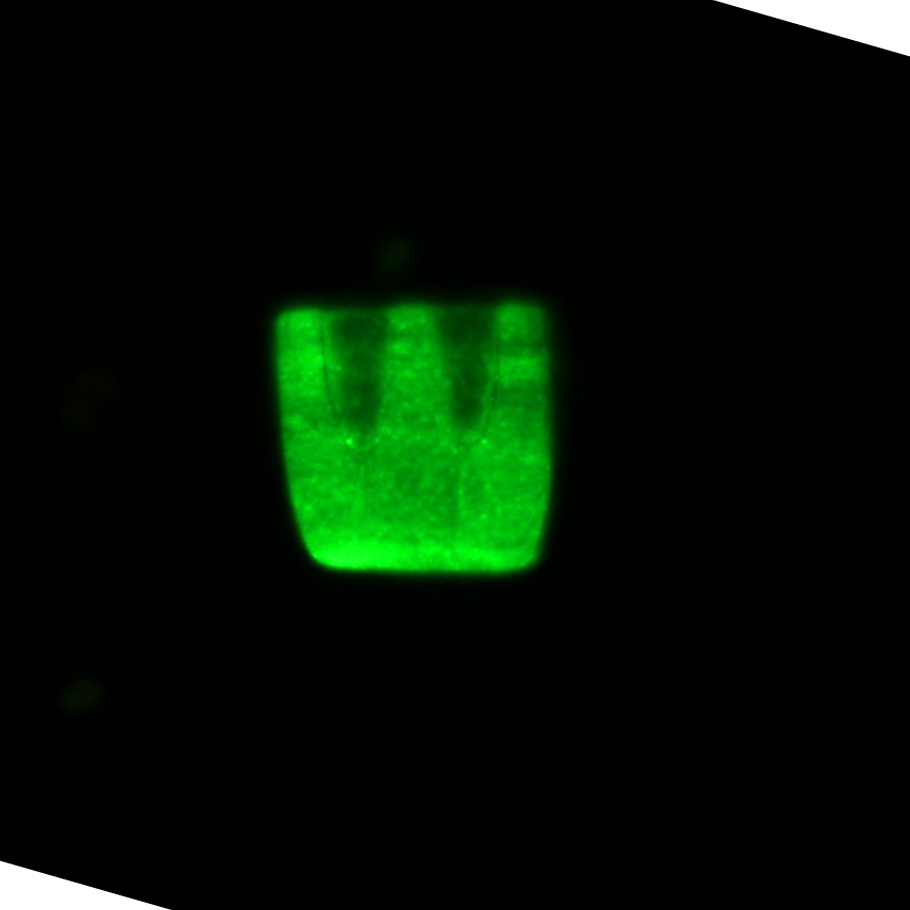 50 mm
50 mm
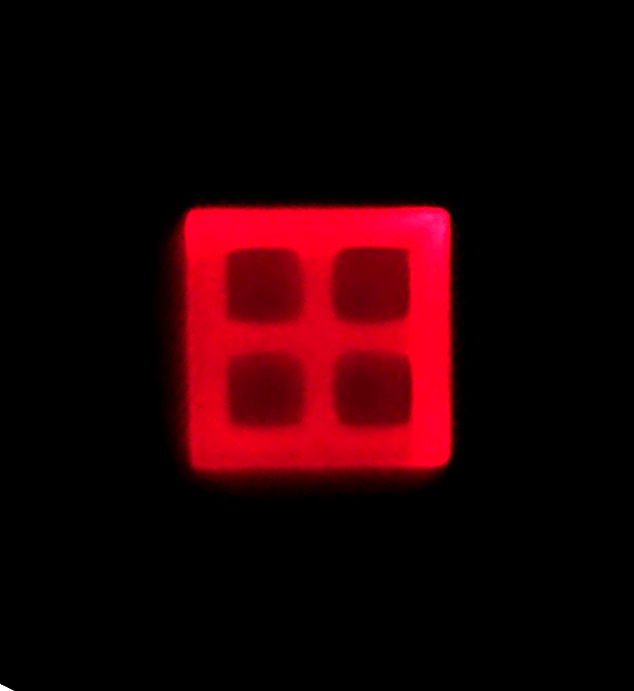 50 mm
(ii)
(i)
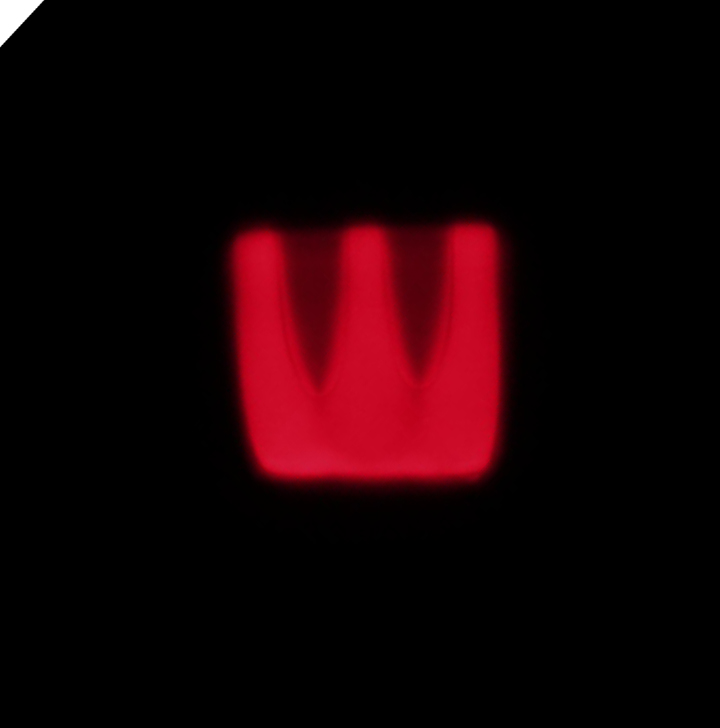 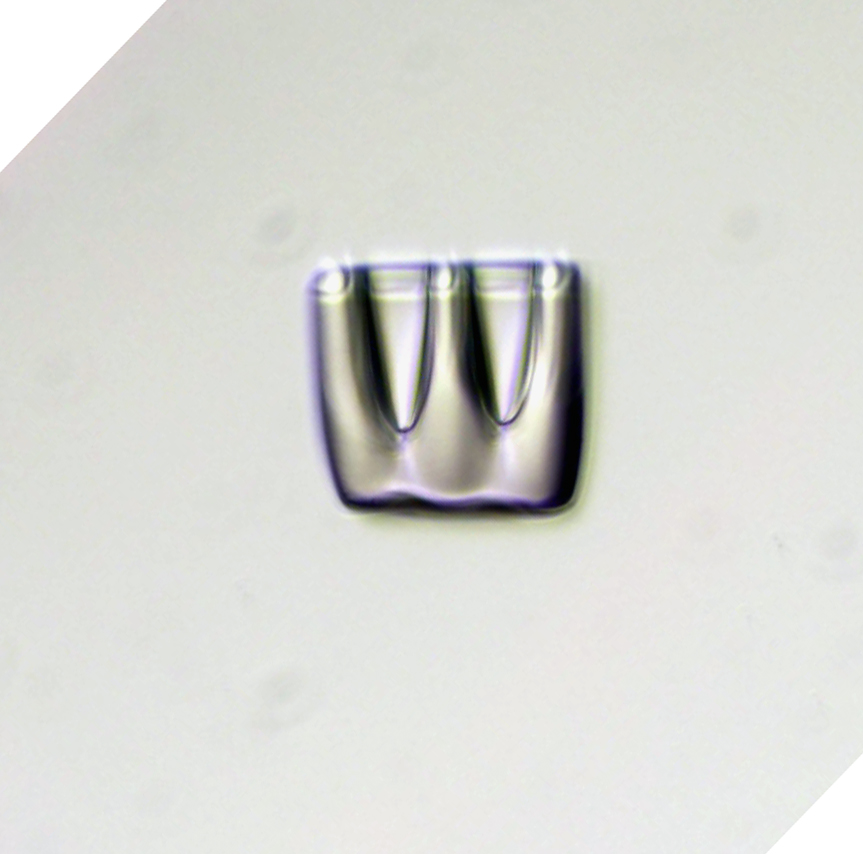 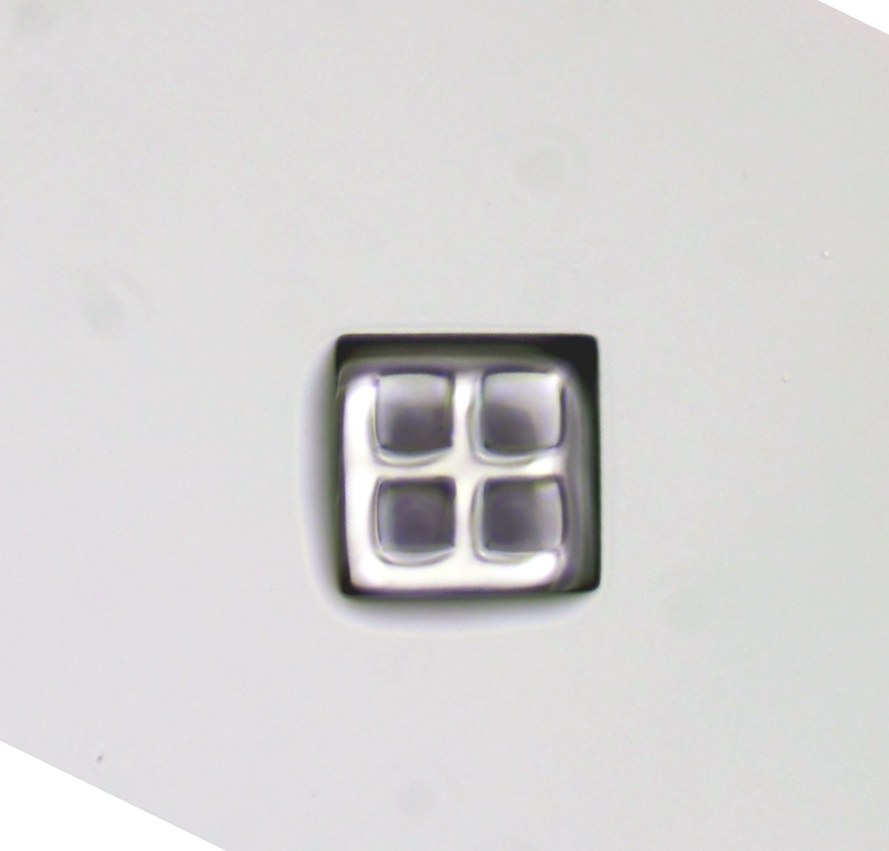 50 mm
(i)
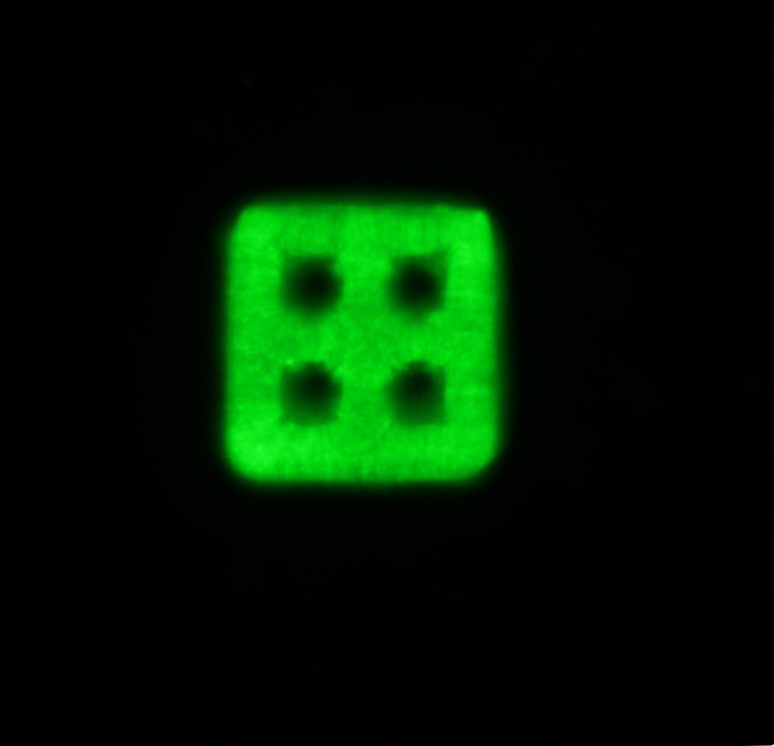 (ii)
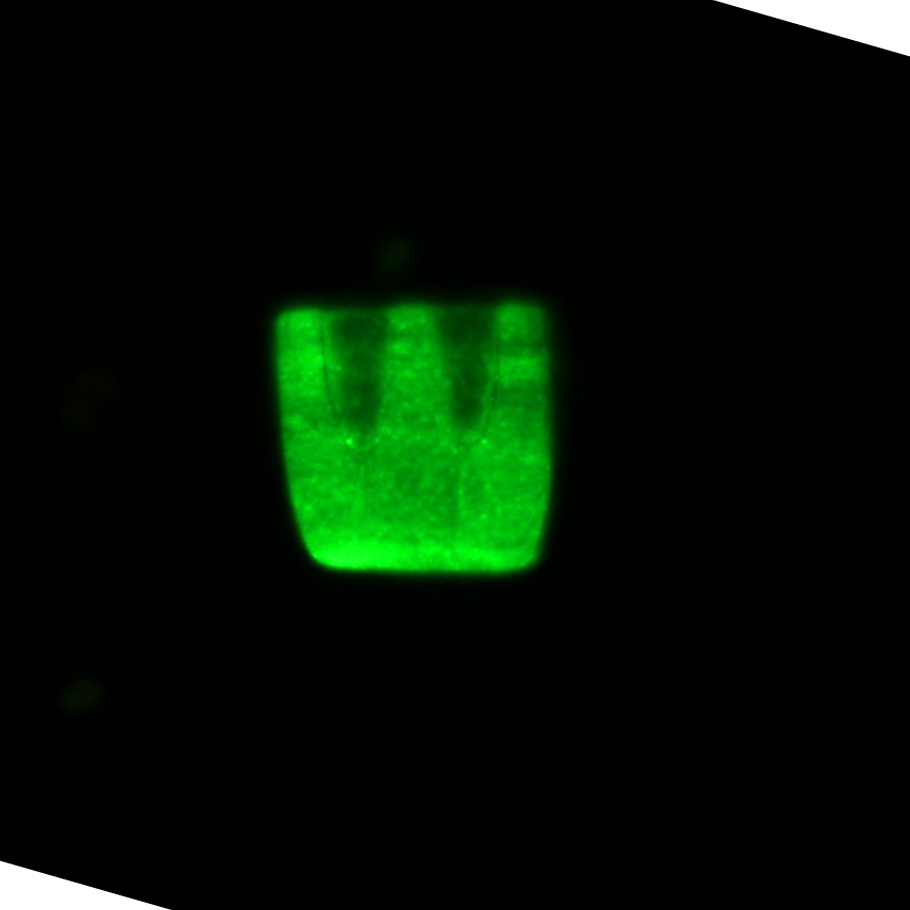 50 mm
50 mm
(i)
(ii)
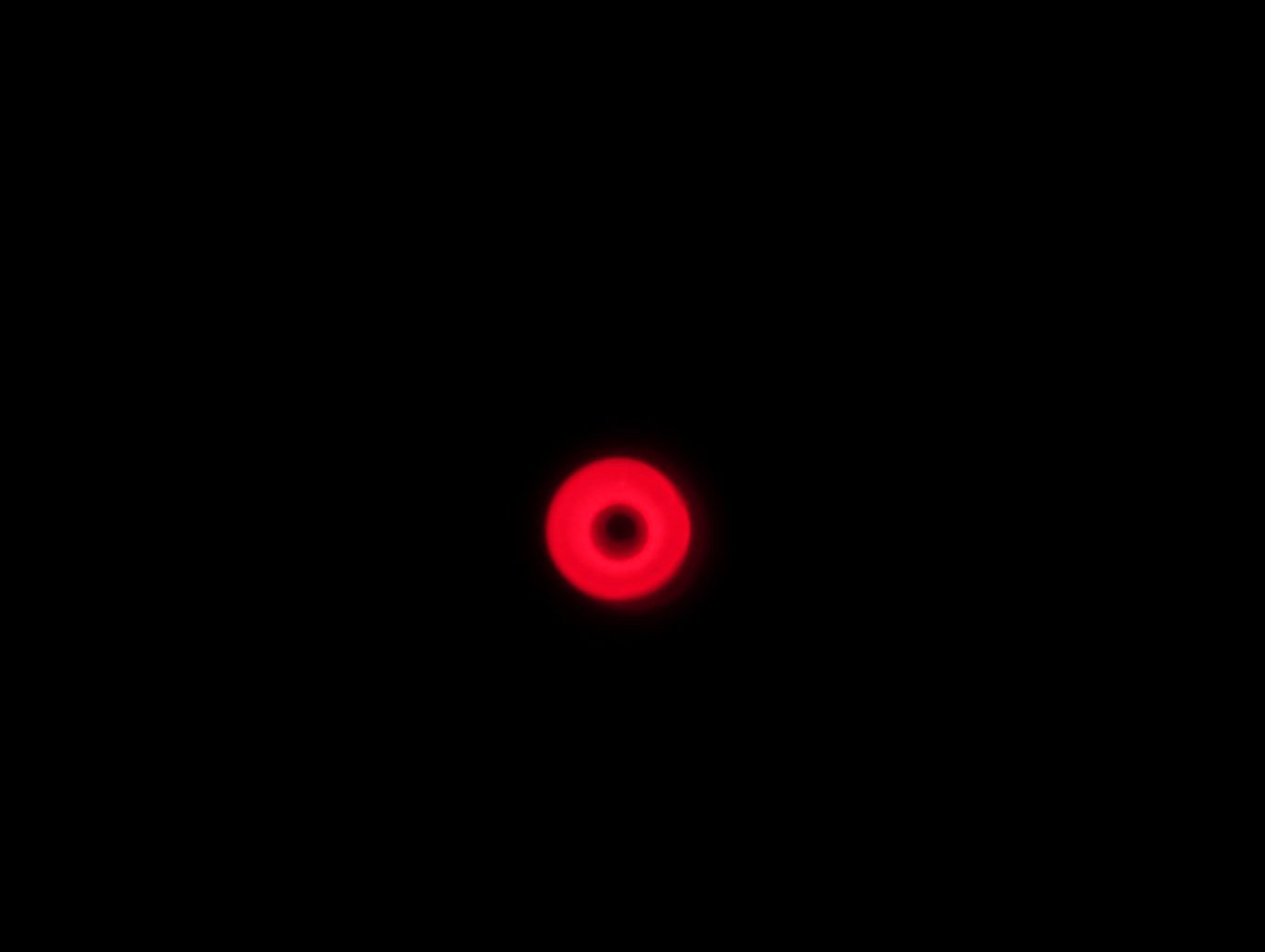 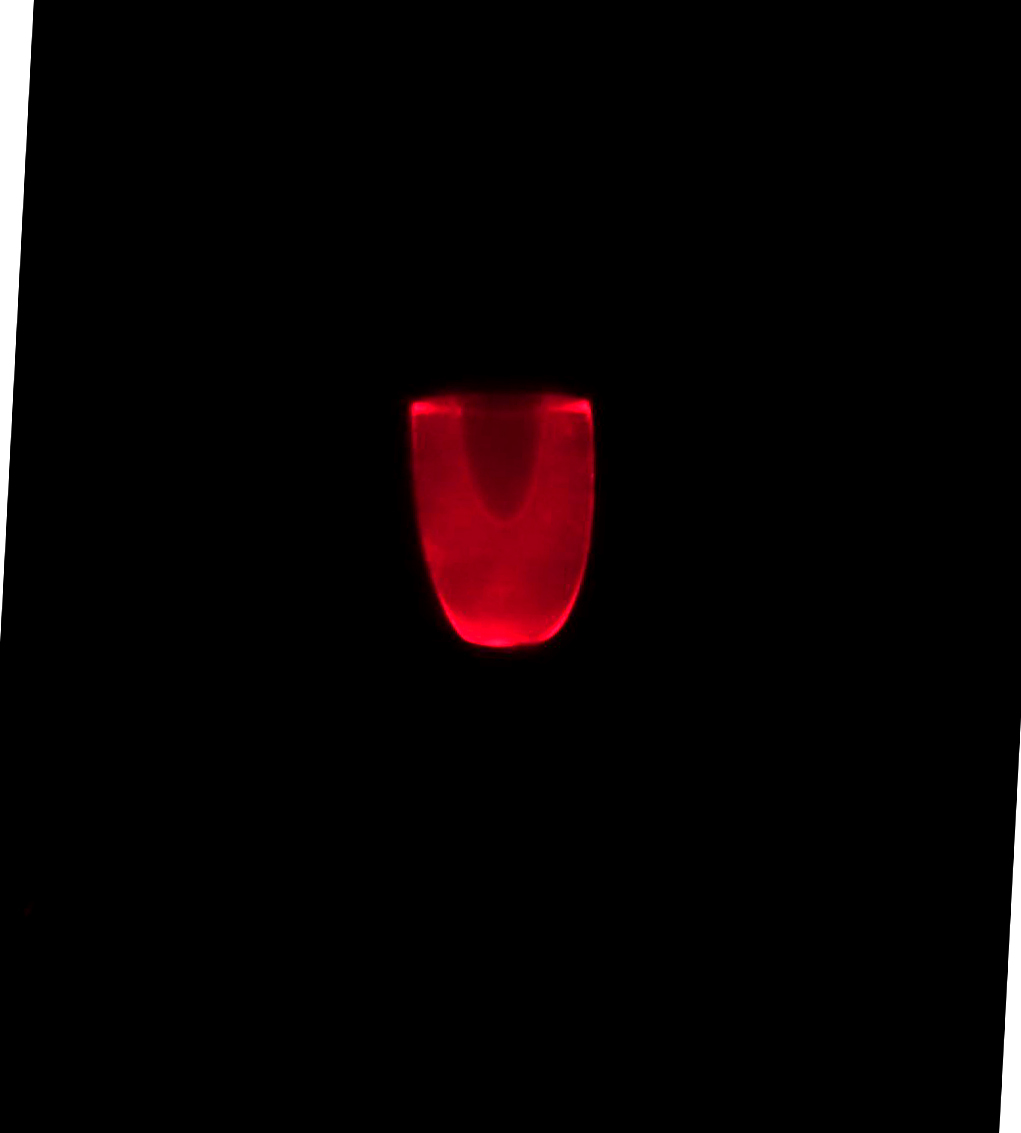 50 mm
50 mm
(i)
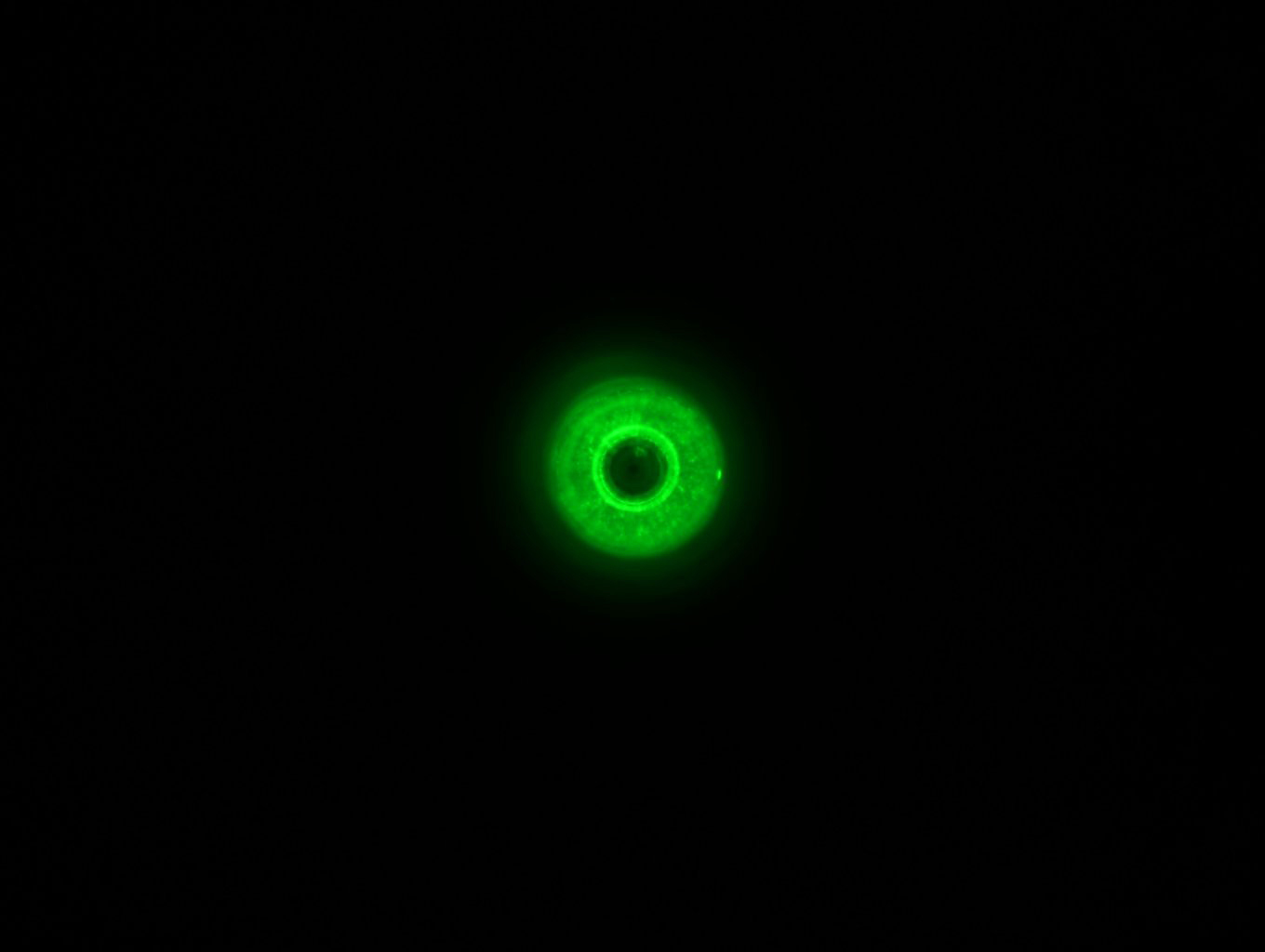 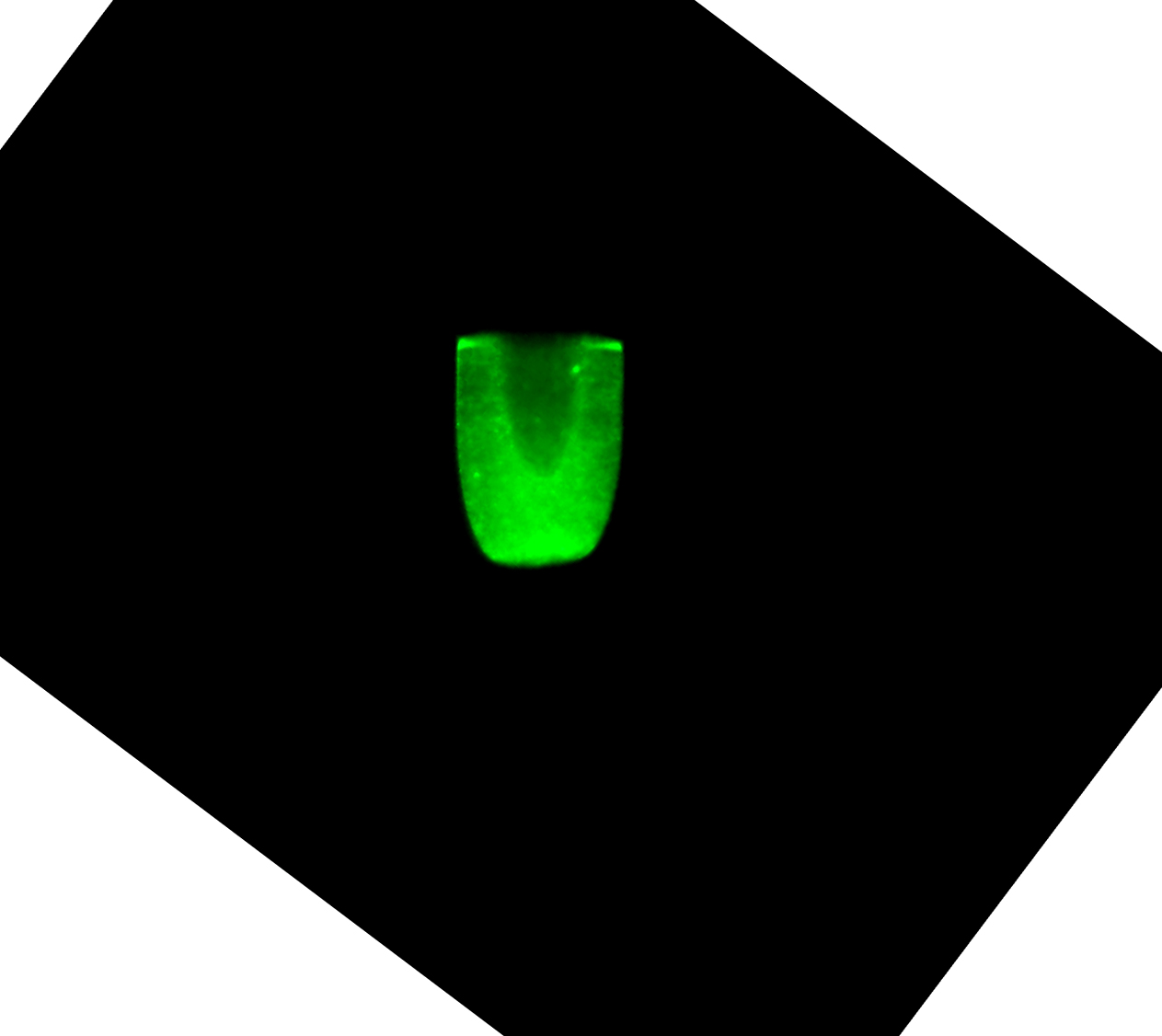 (ii)
50 mm
50 mm
(i)
(ii)
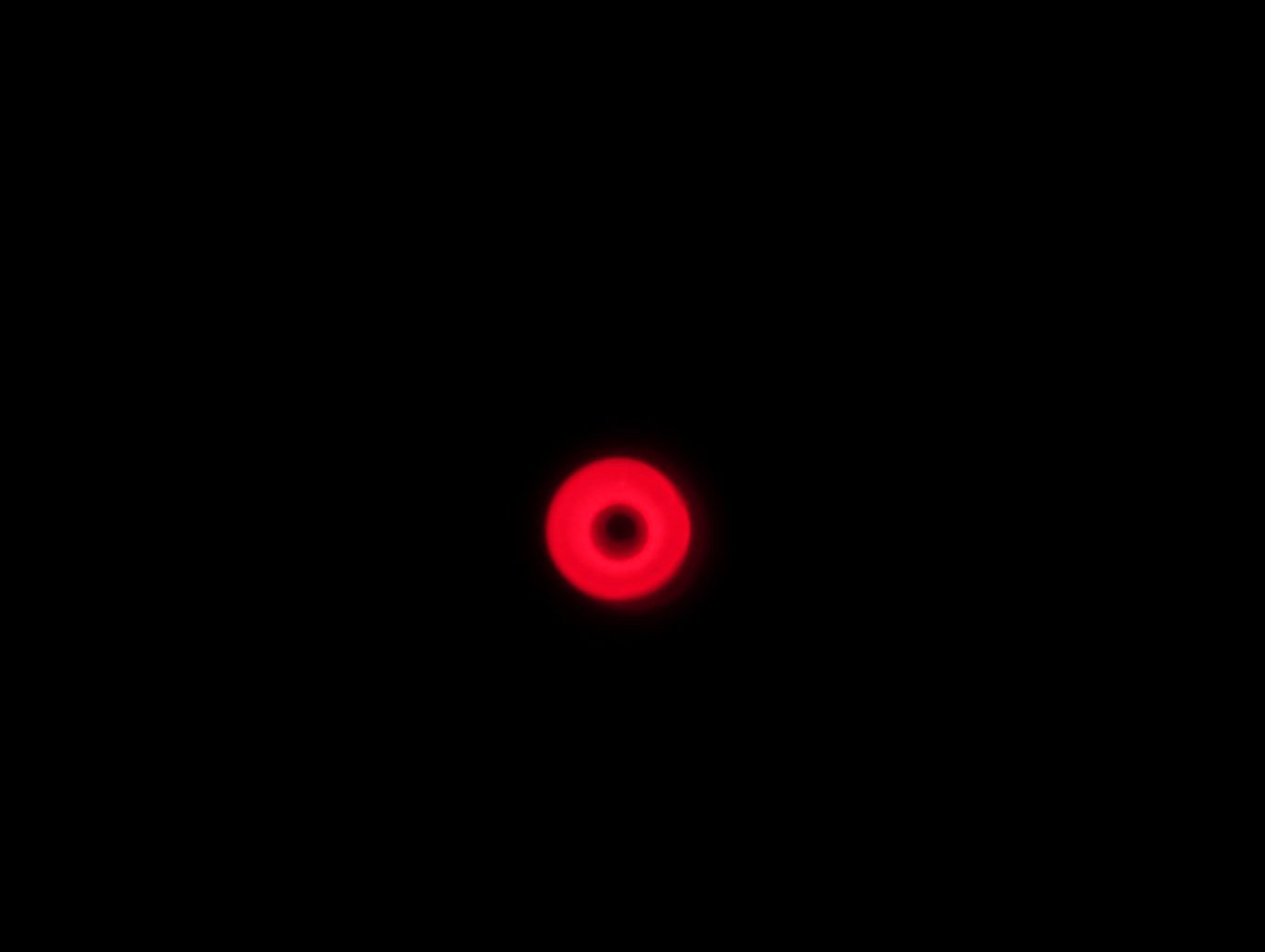 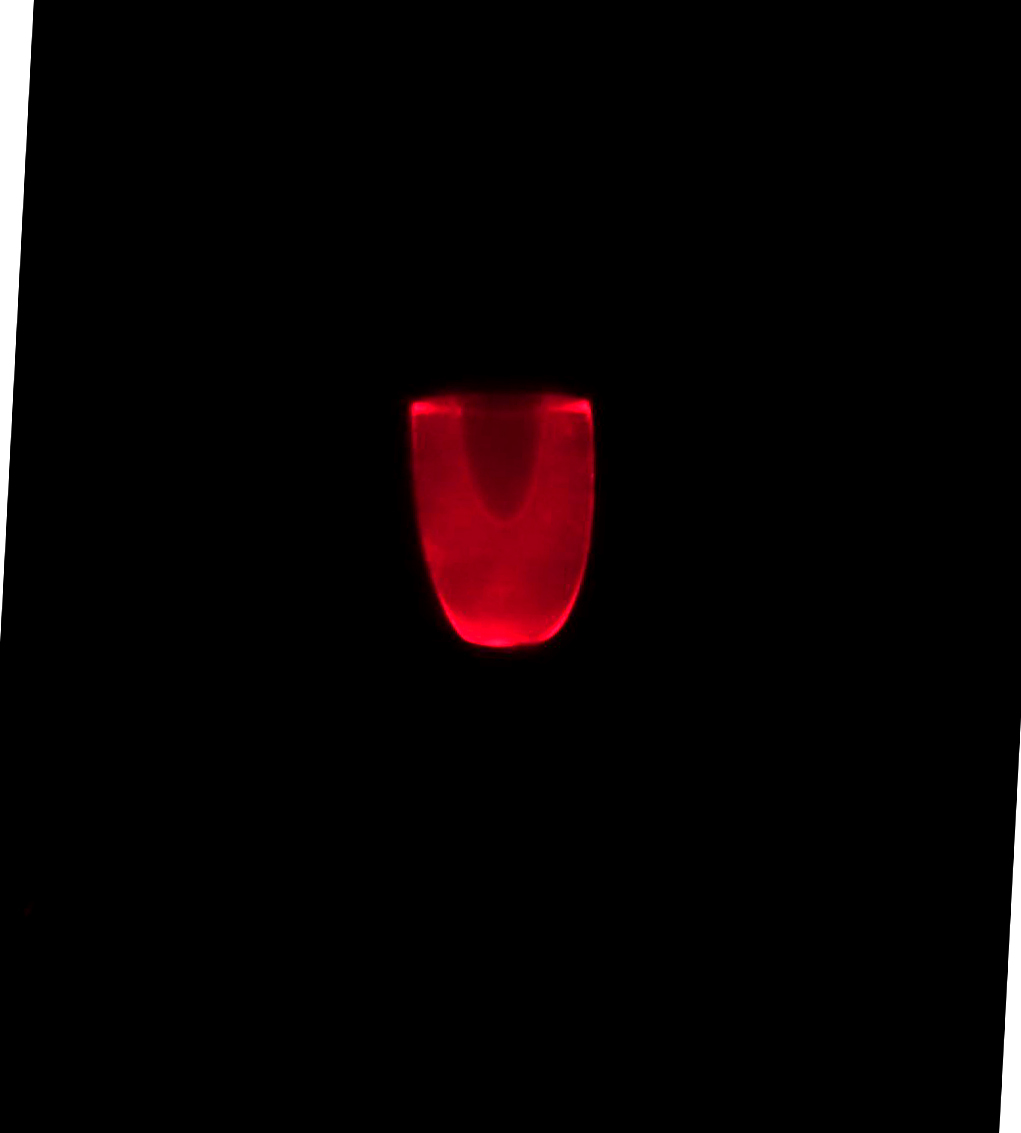 50 mm
50 mm
(i)
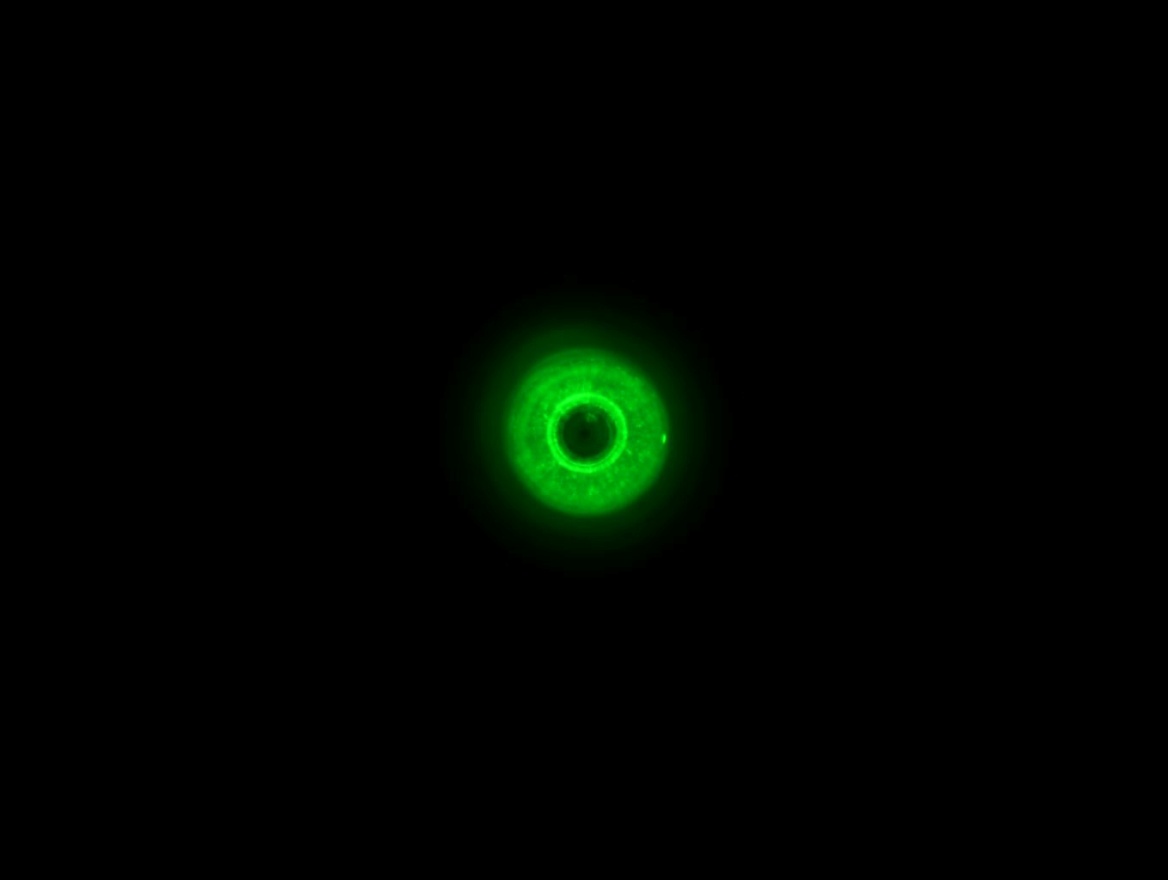 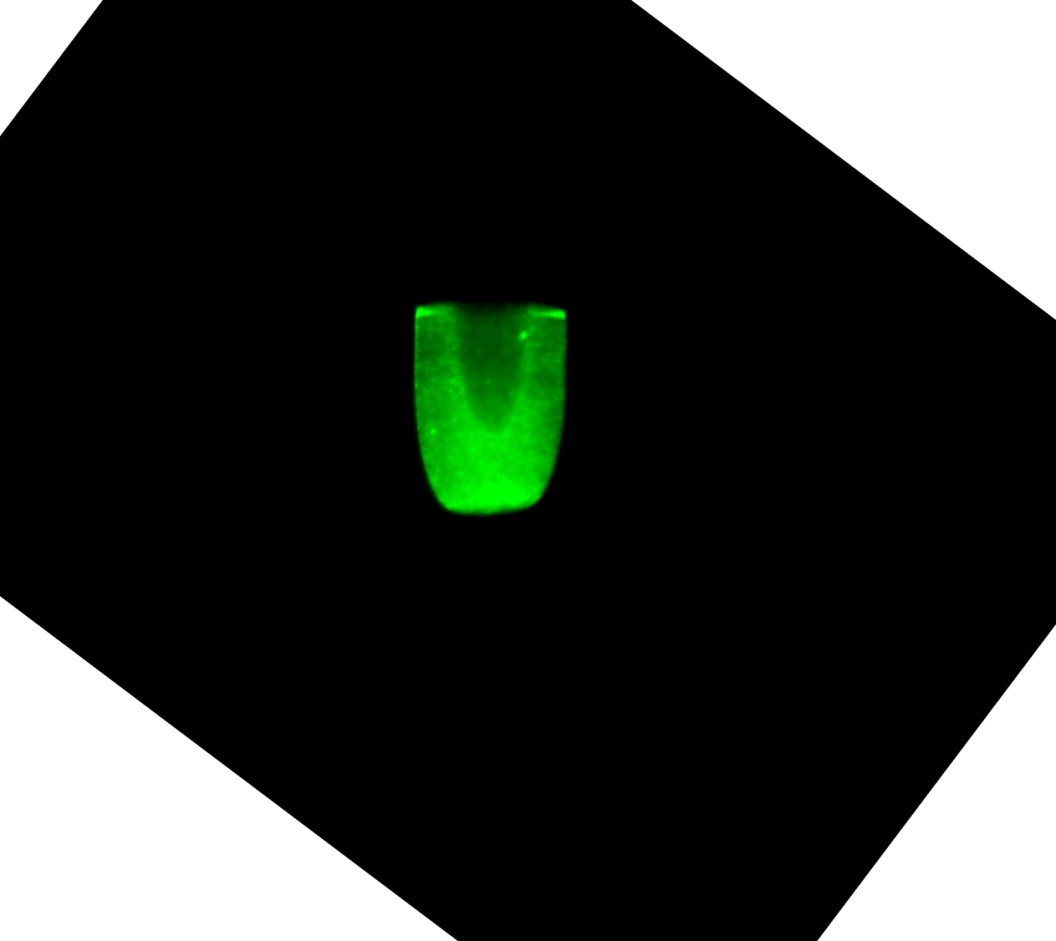 (ii)
50 mm
50 mm
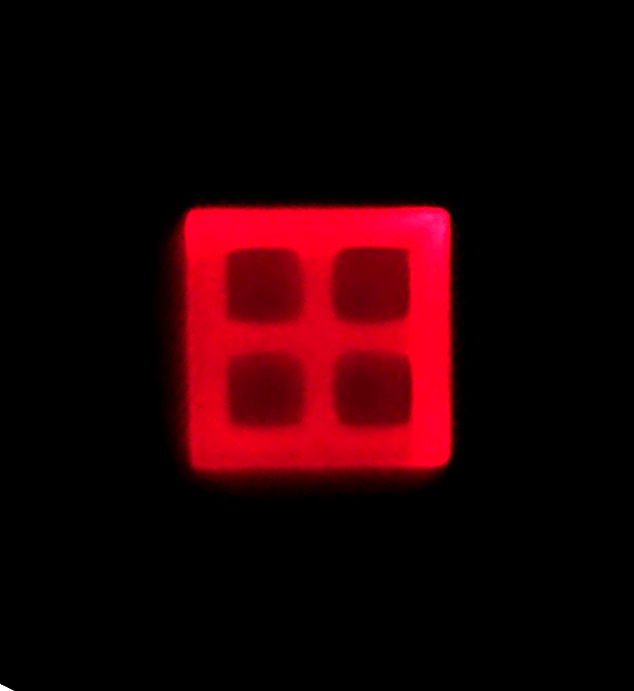 50 mm
A
(ii)
(i)
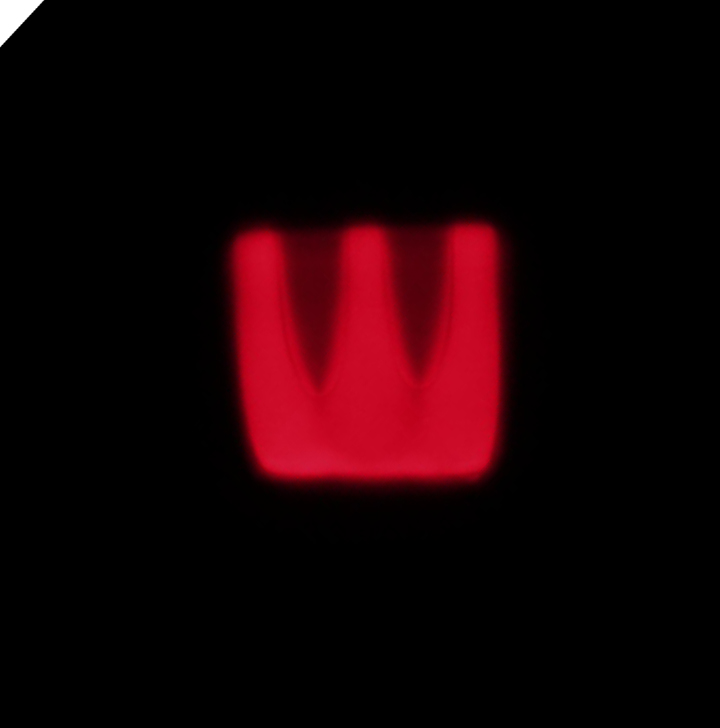 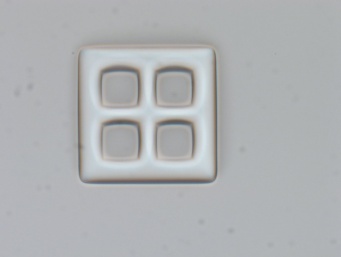 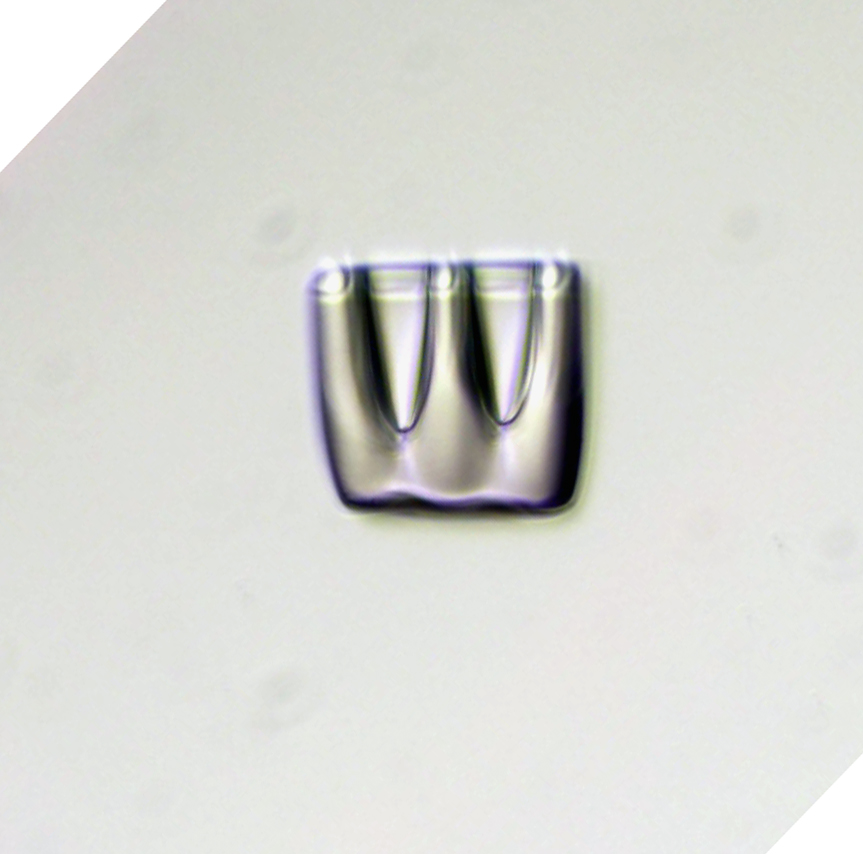 50 mm
(i)
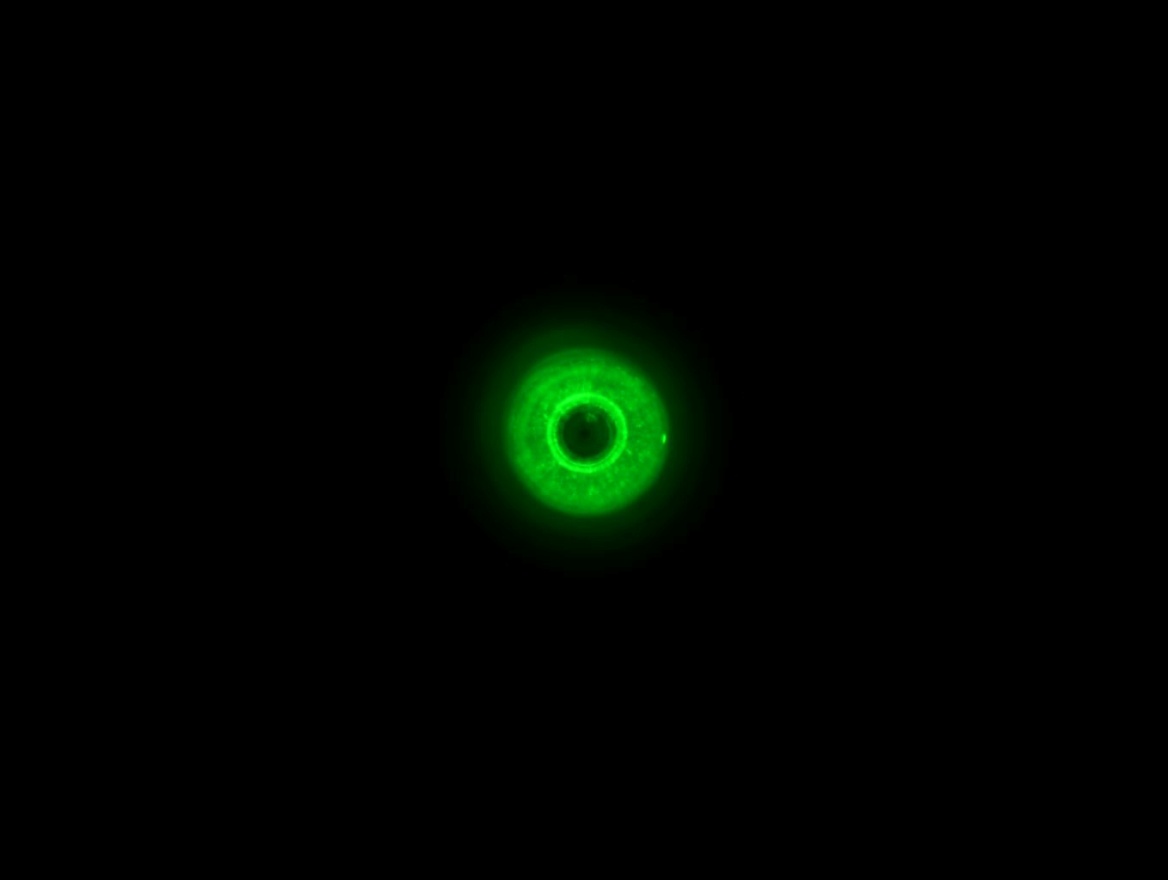 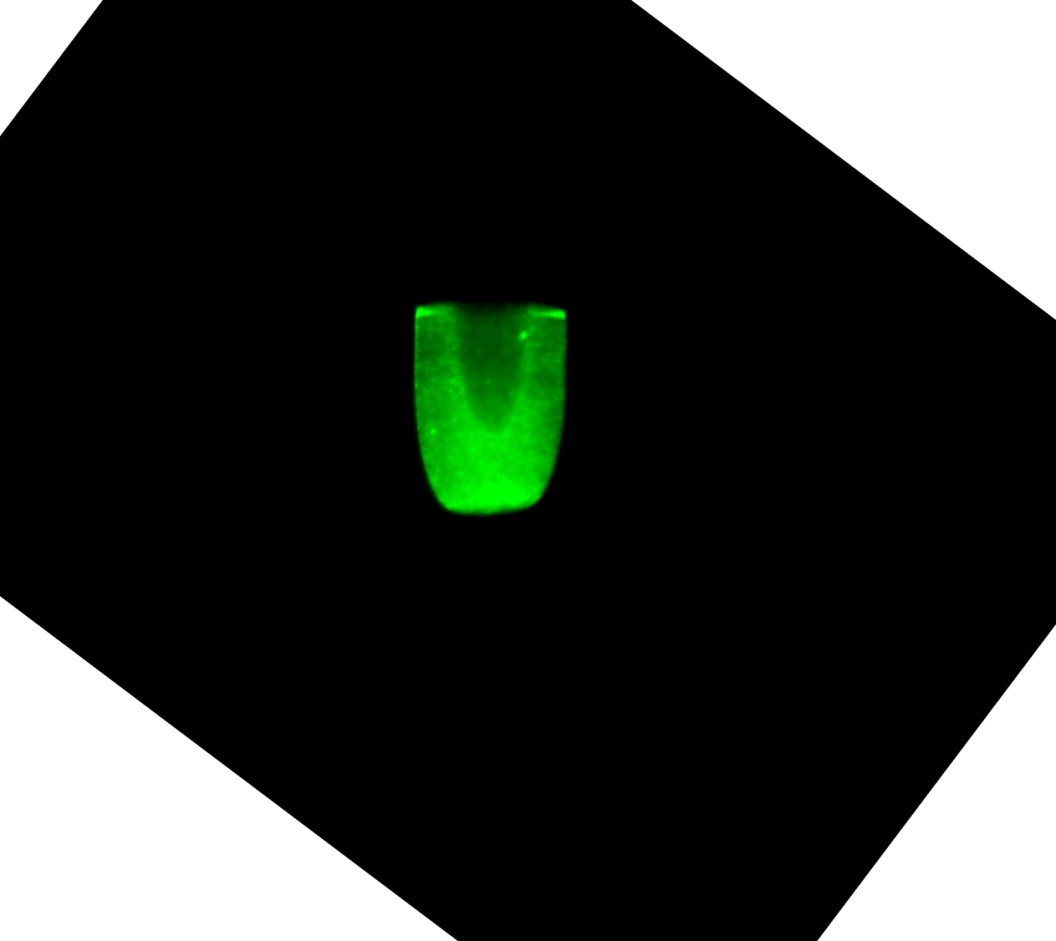 (ii)
B
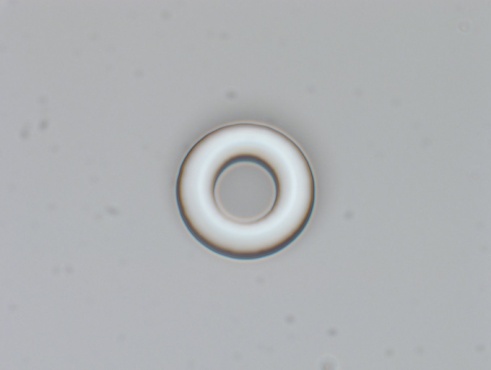 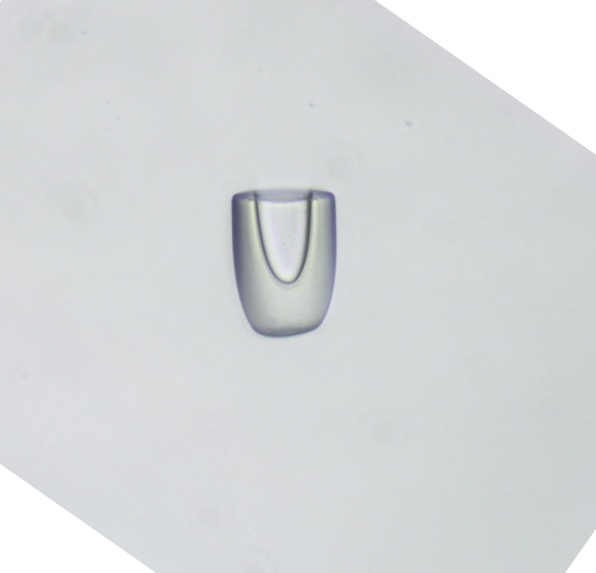 50 mm
50 mm
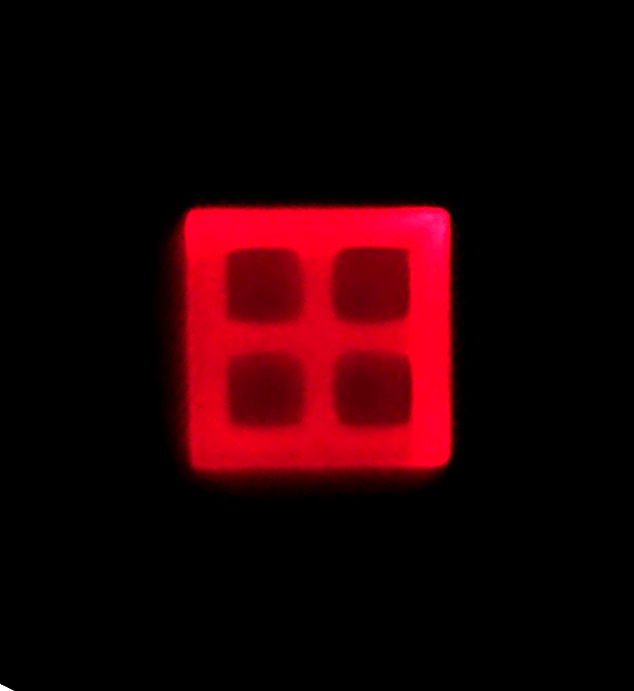 50 mm
(ii)
(i)
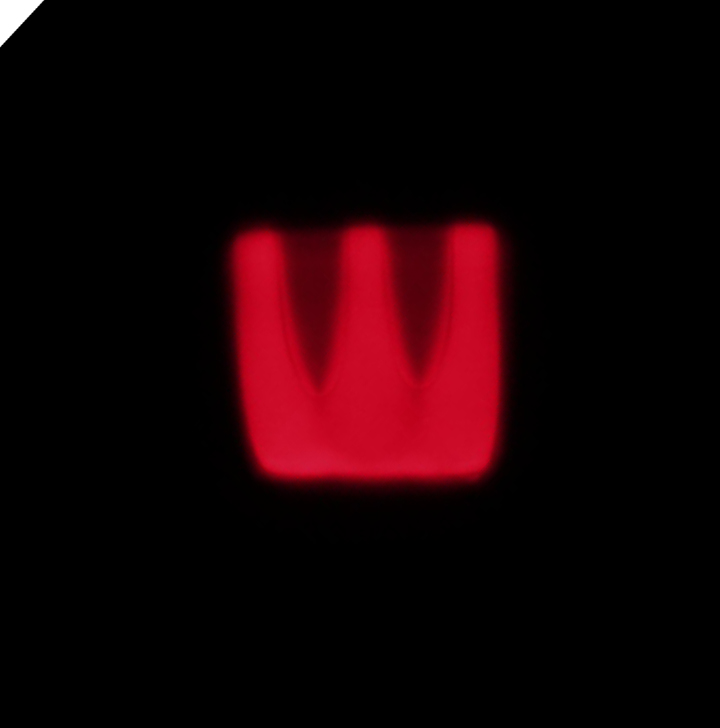 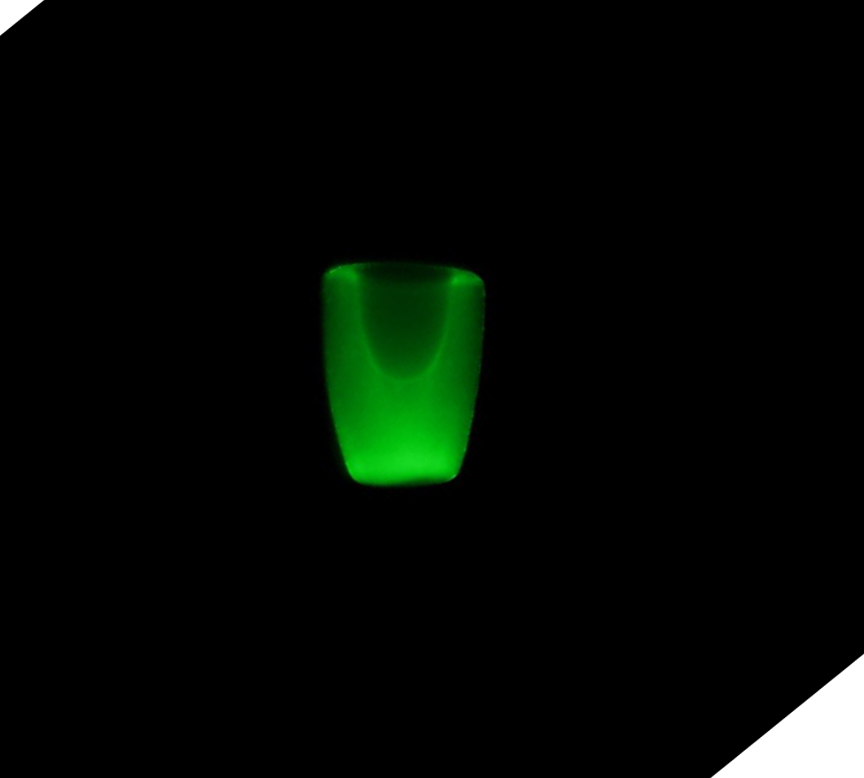 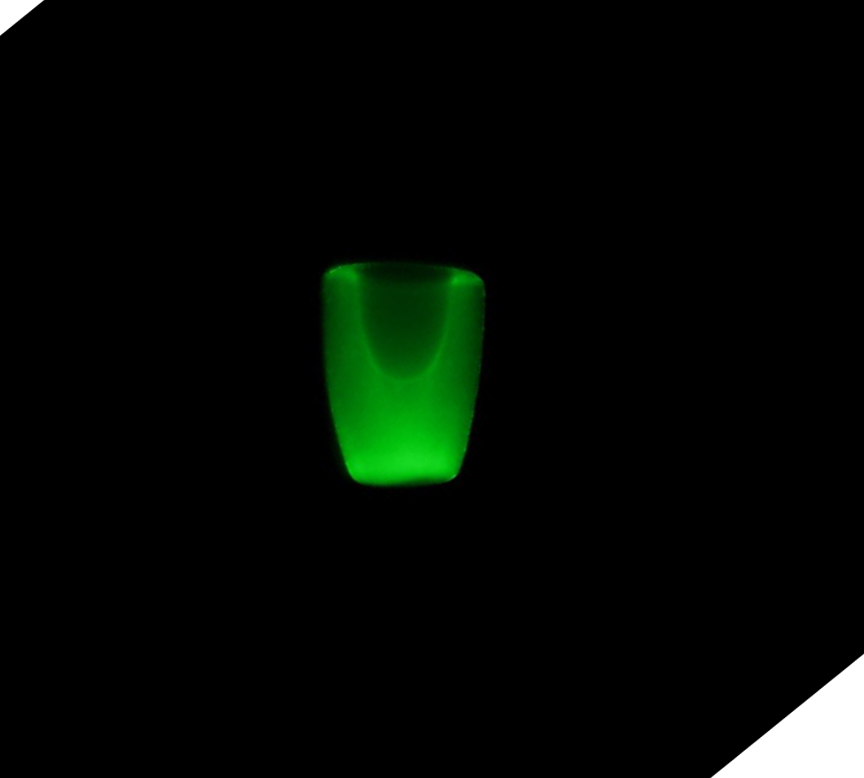 A
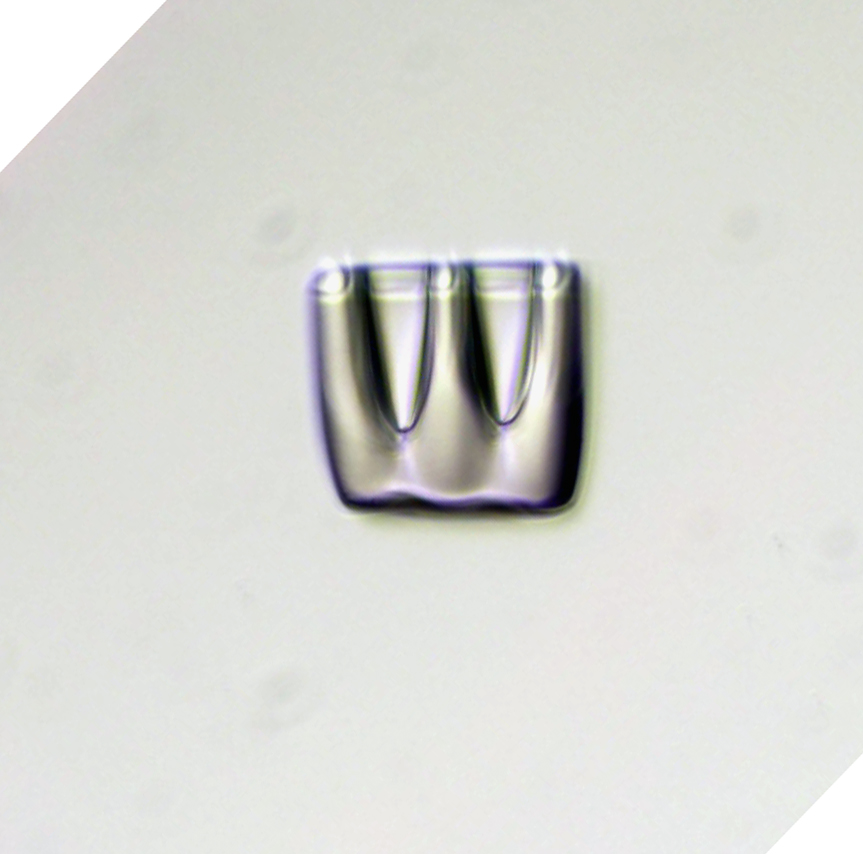 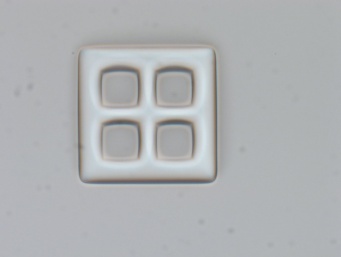 50 mm
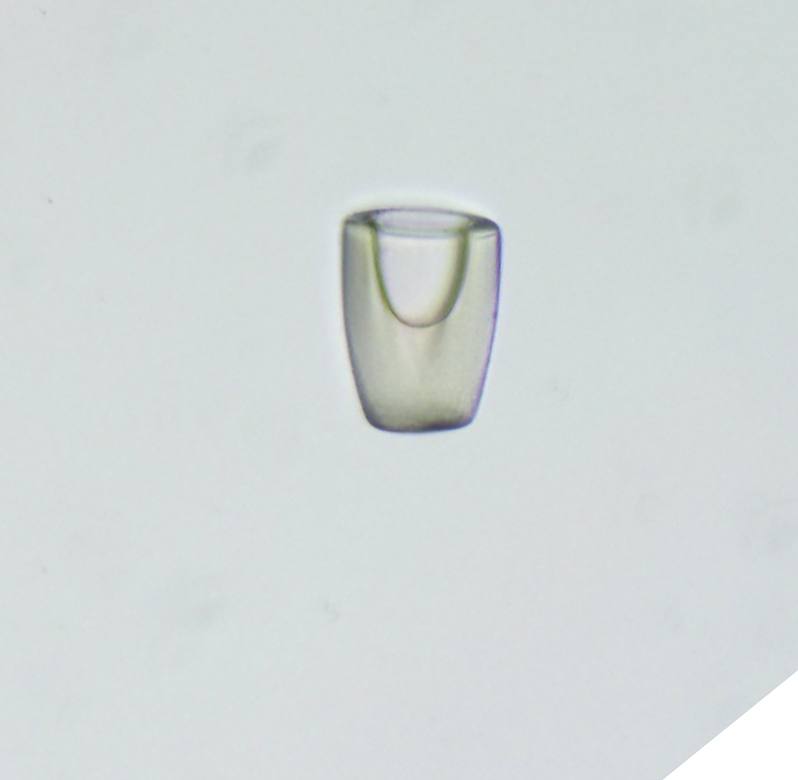 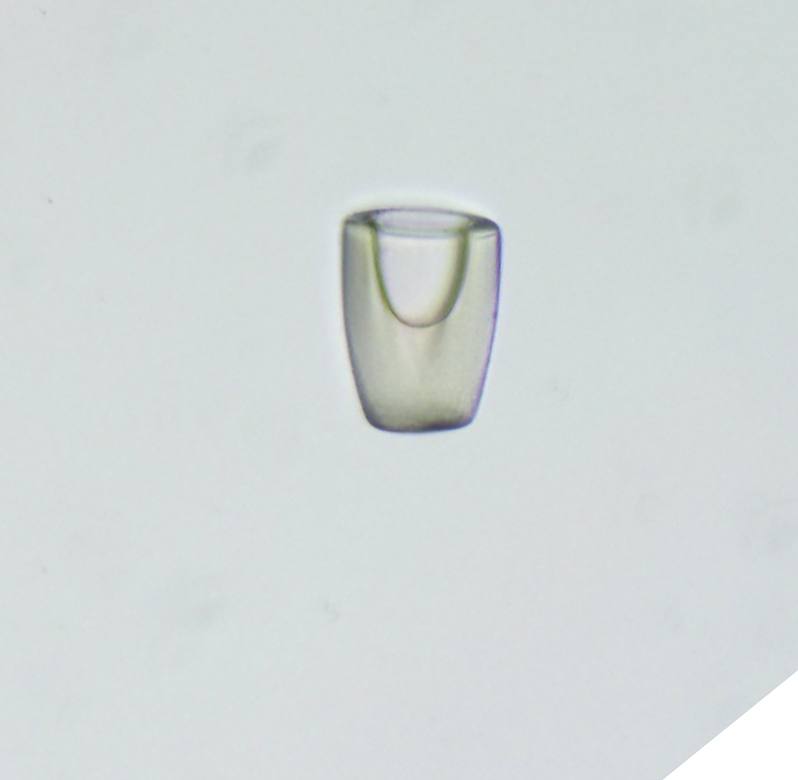 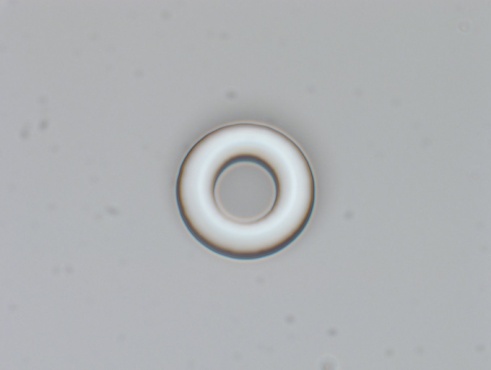 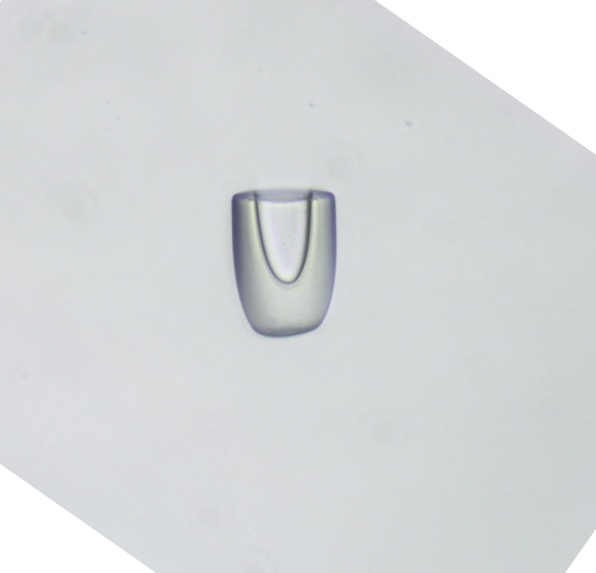 B
(i)
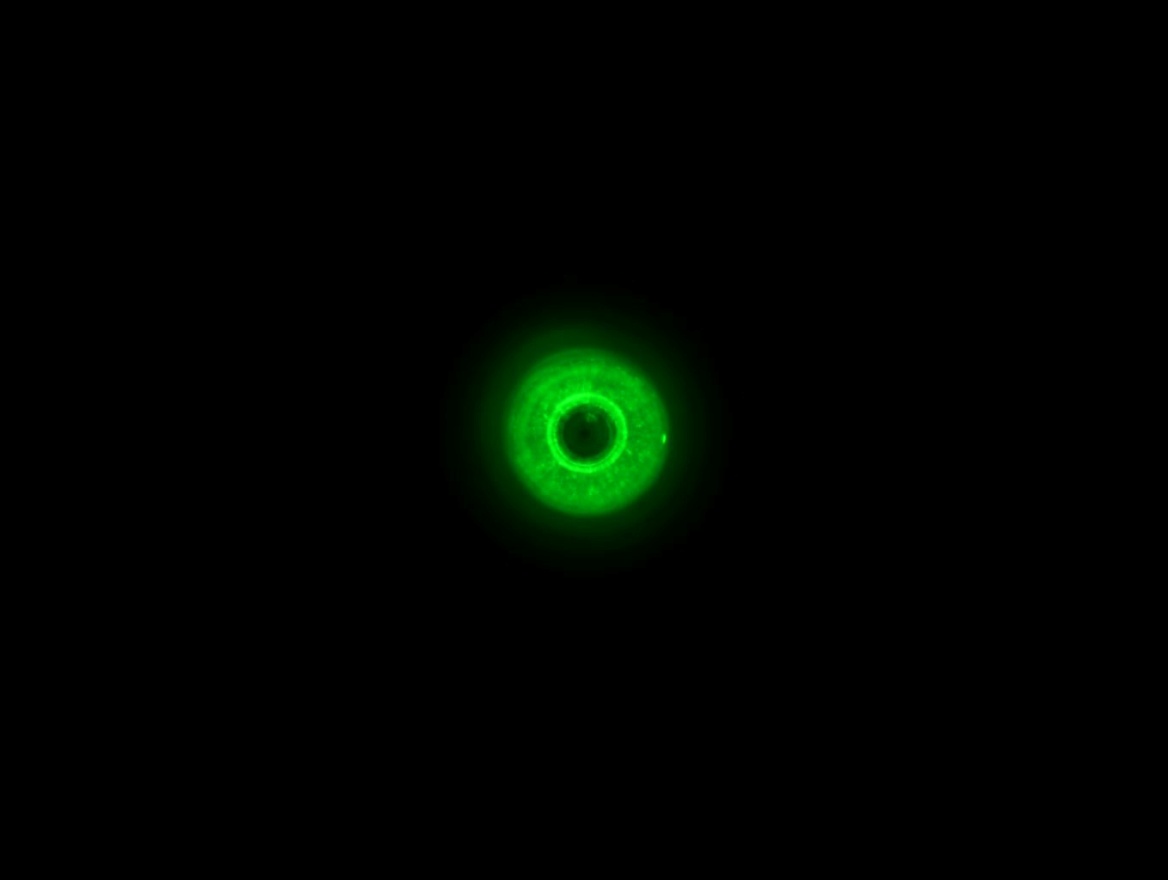 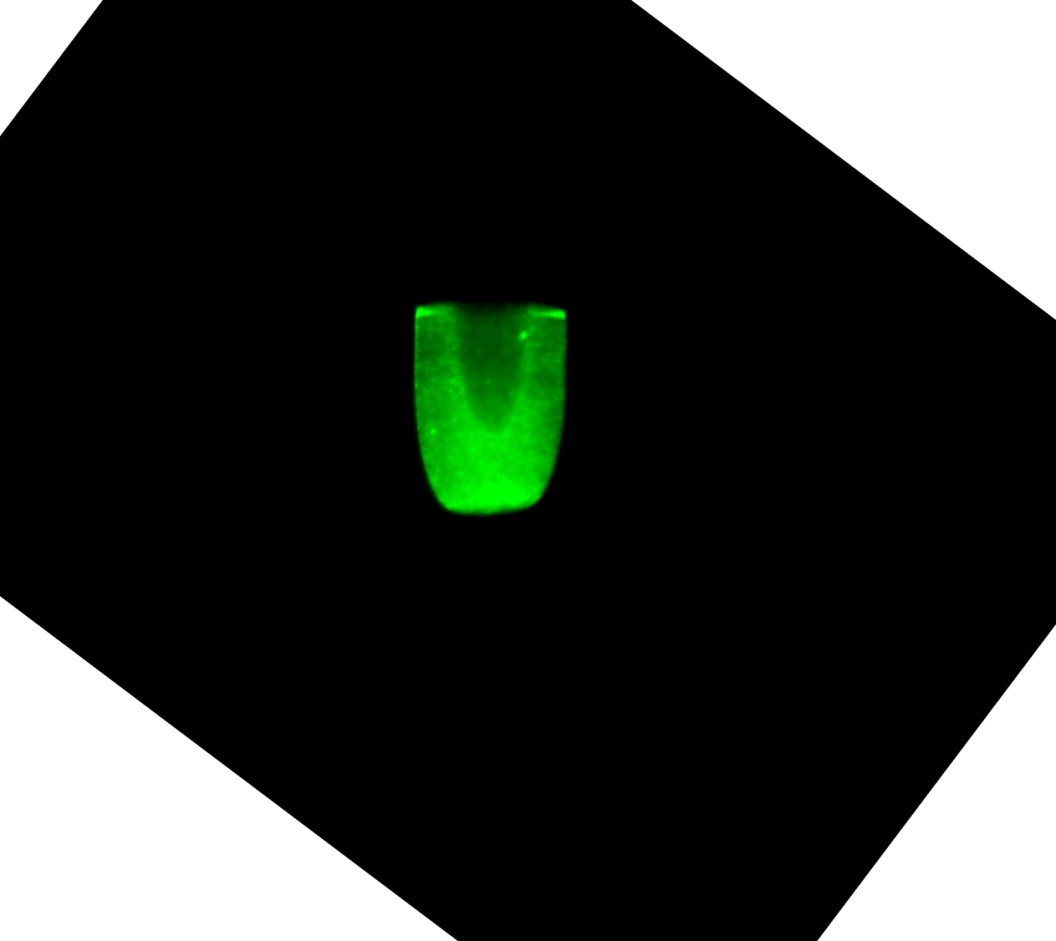 (ii)
50 mm
50 mm
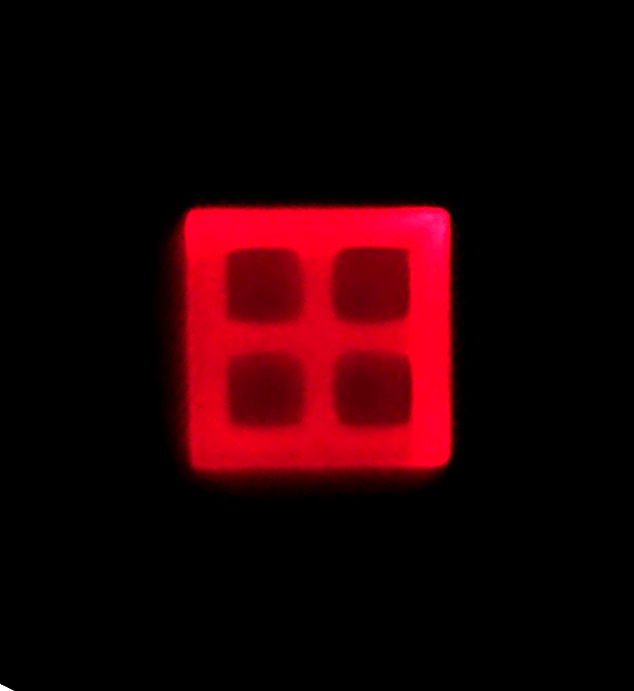 50 mm
A
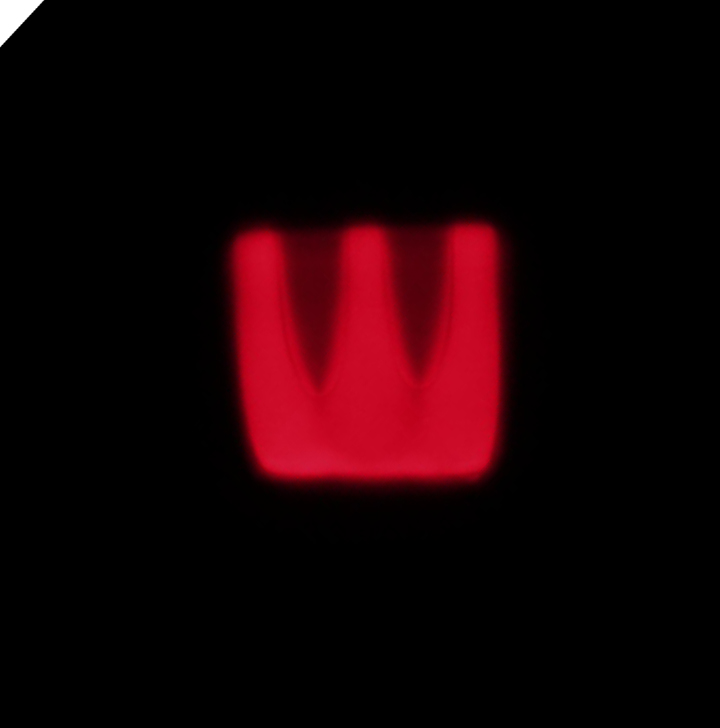 (i)
(i)
(ii)
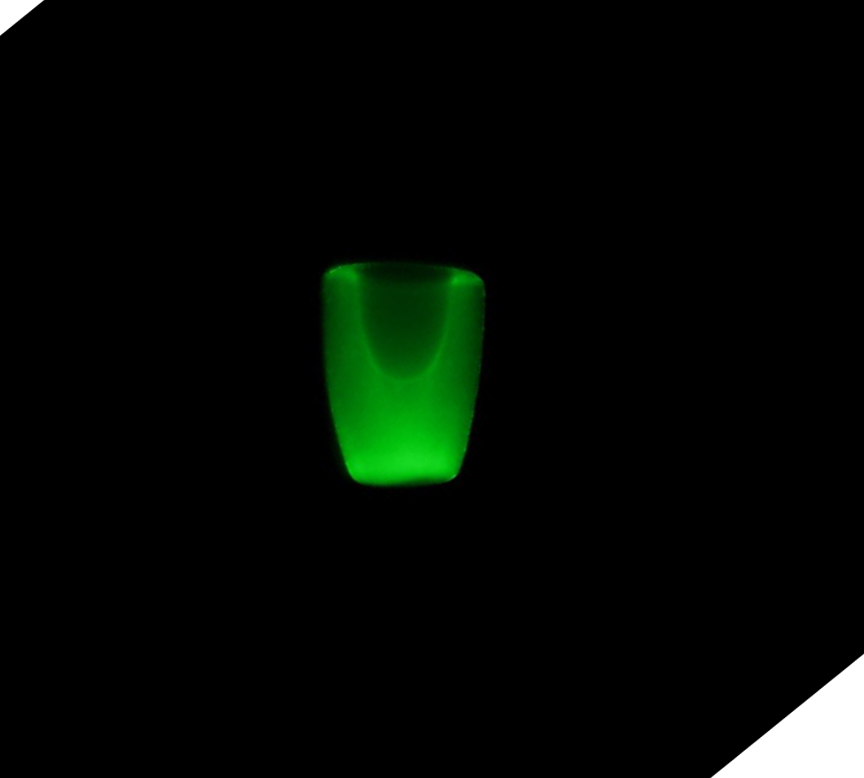 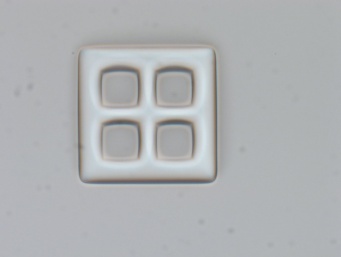 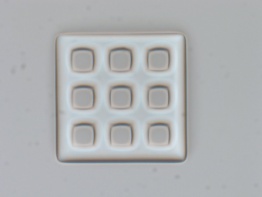 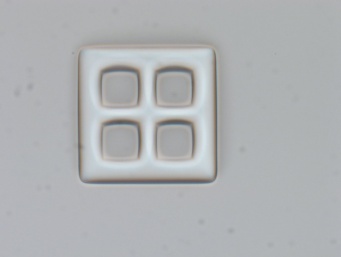 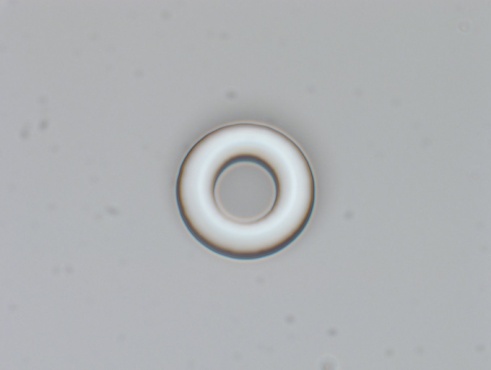 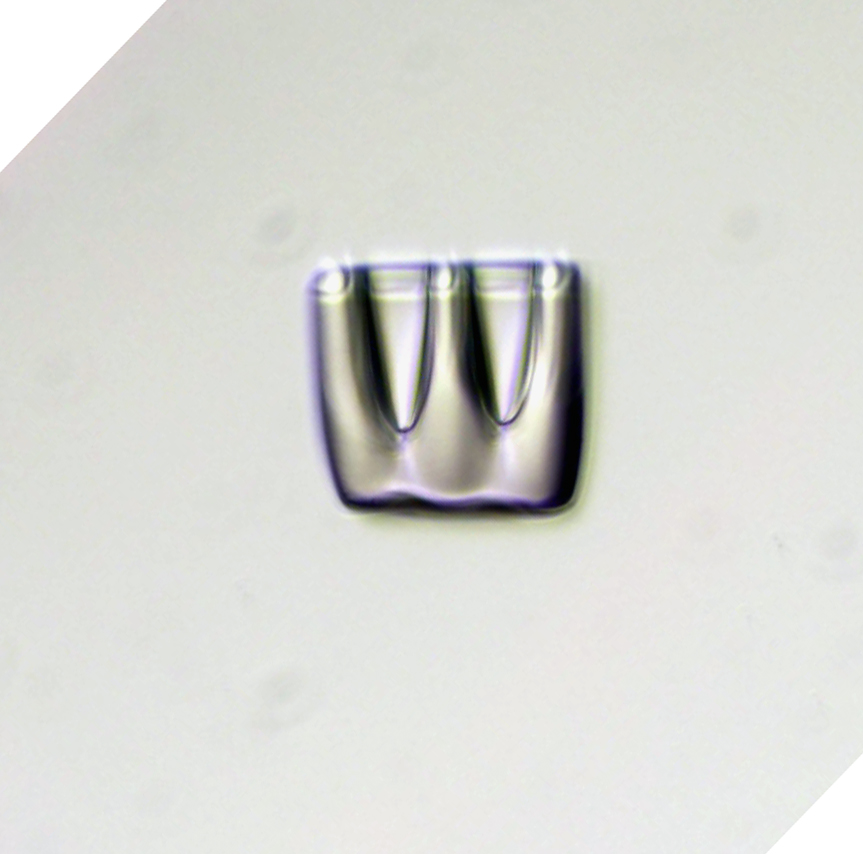 50 mm
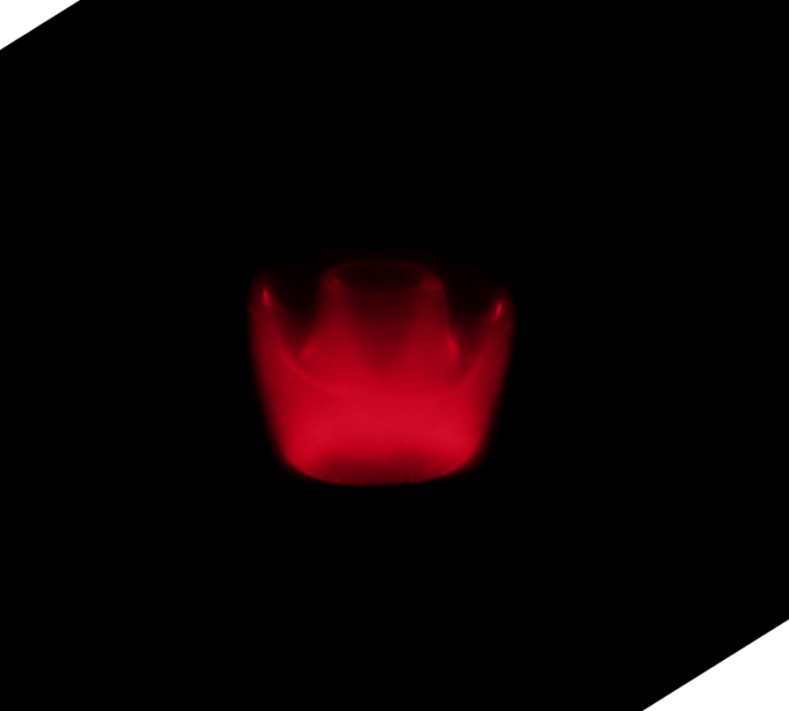 (iii)
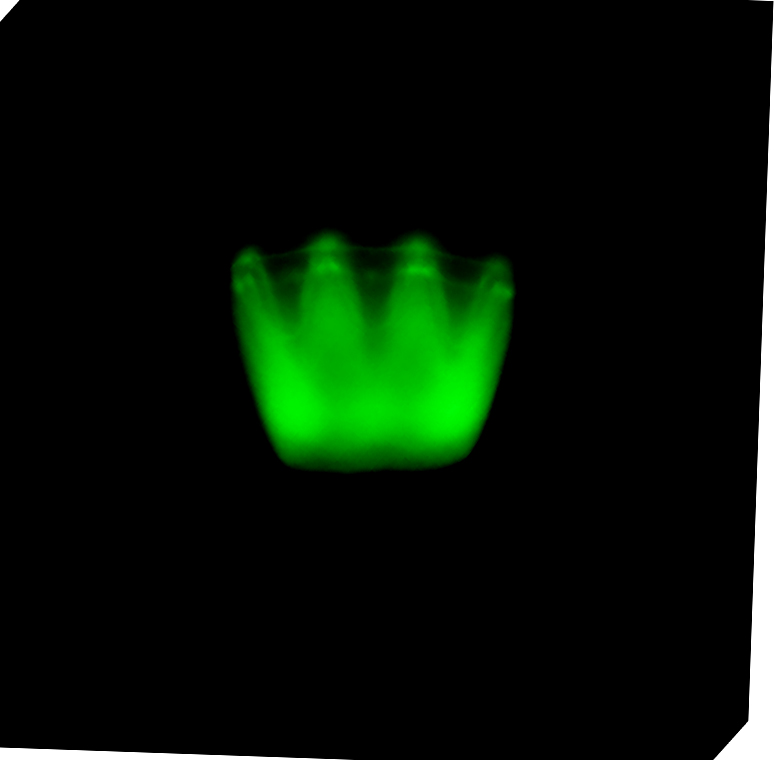 50 mm
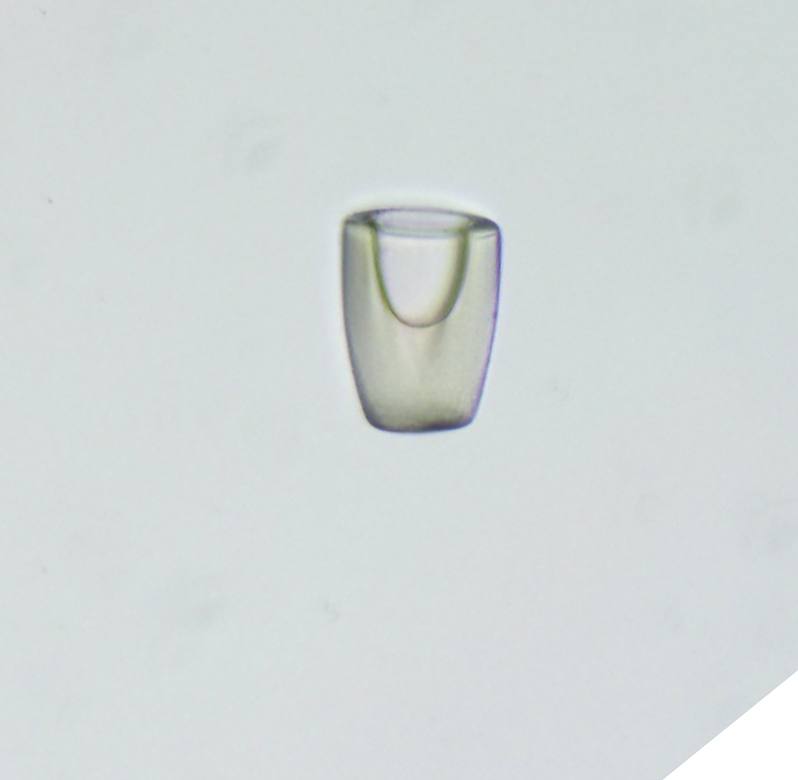 (iv)
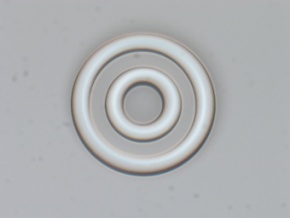 50 mm
50 mm
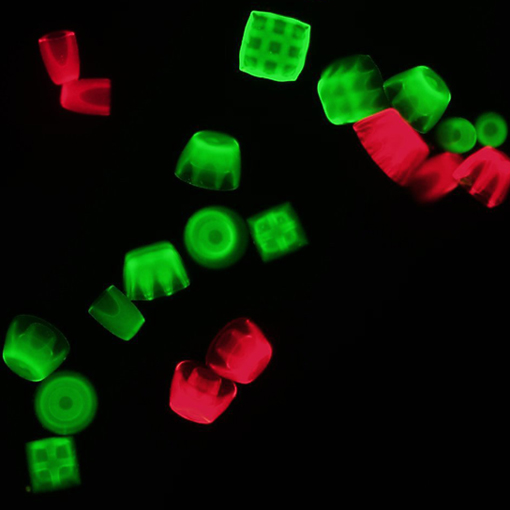 A
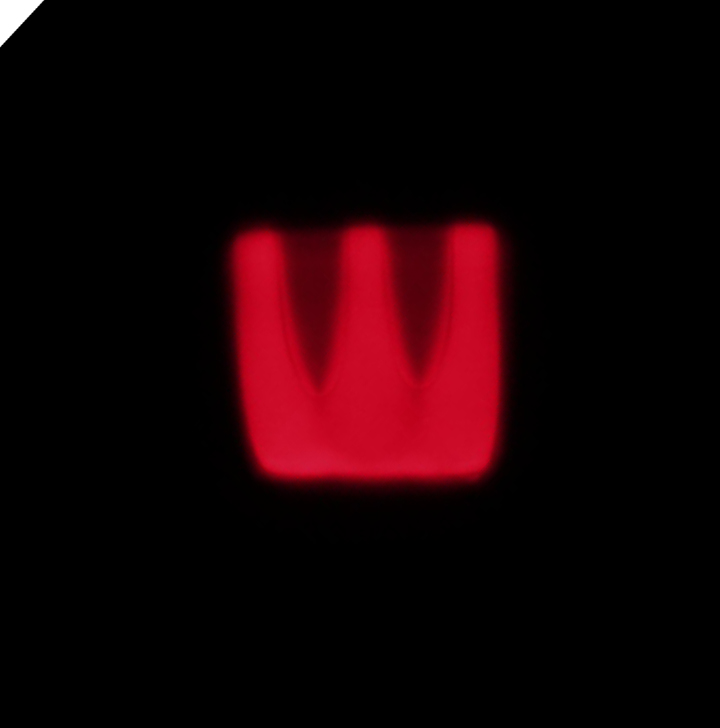 (i)
(ii)
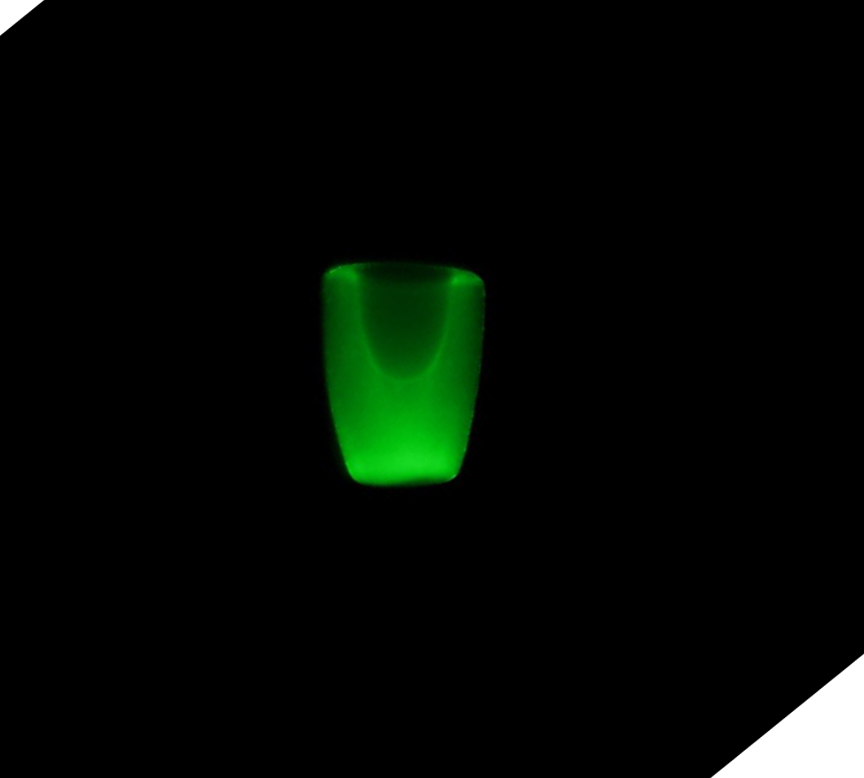 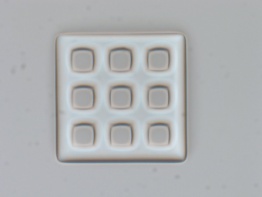 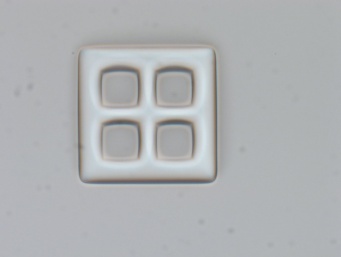 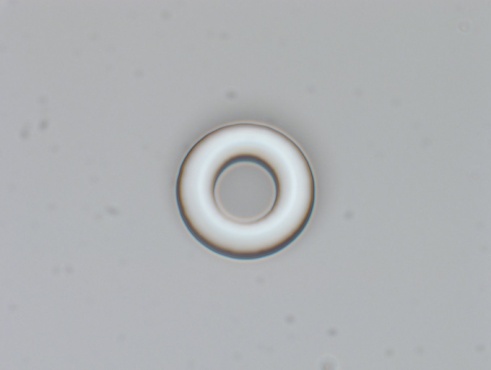 50 mm
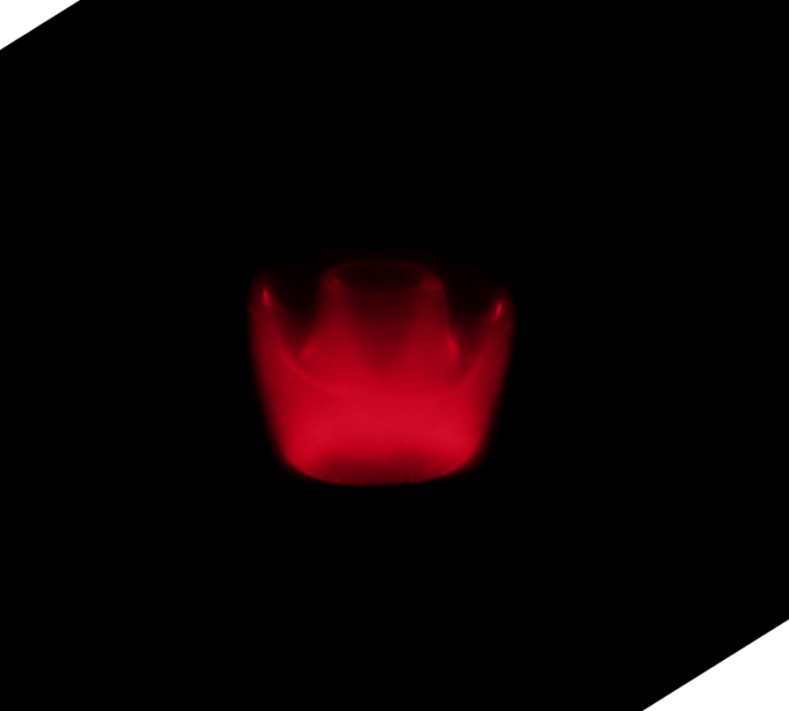 (iii)
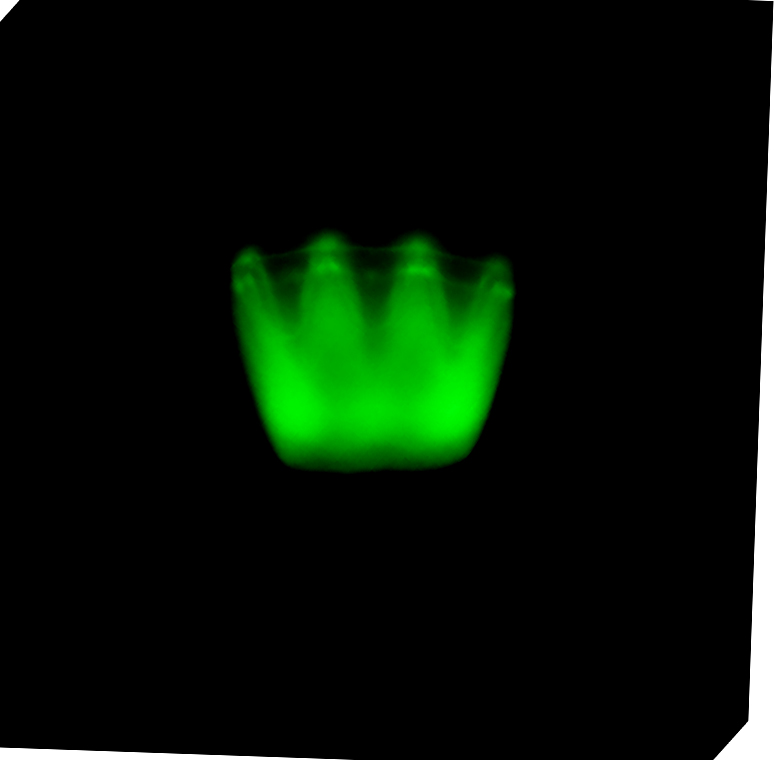 50 mm
(iv)
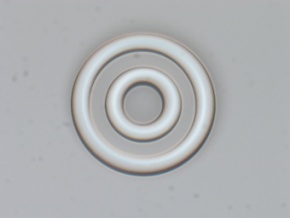 50 mm
B
50 mm
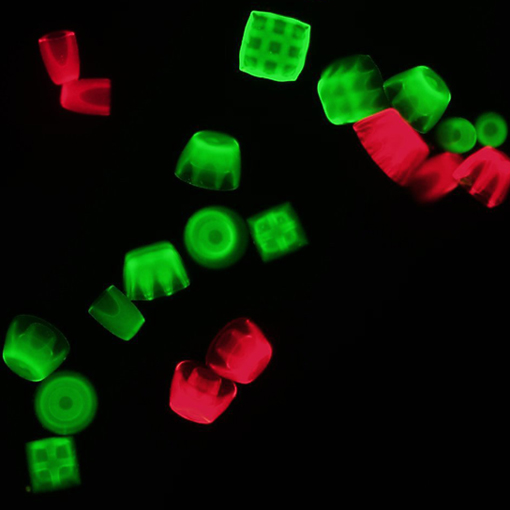 200 mm
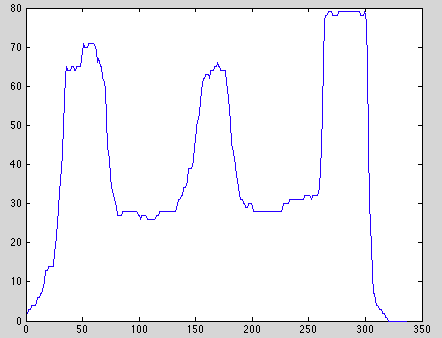 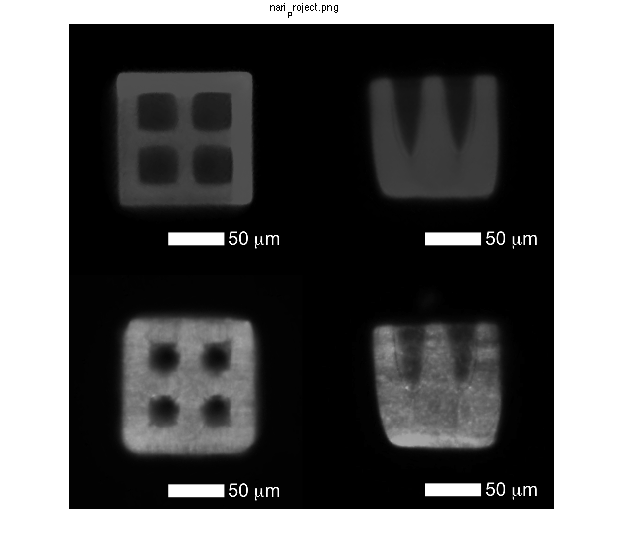 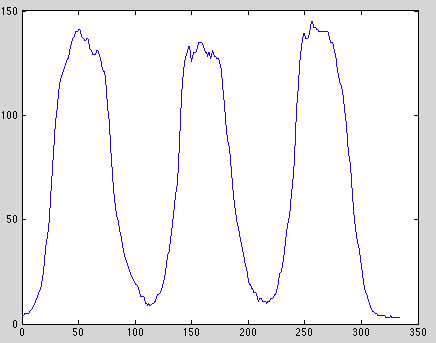